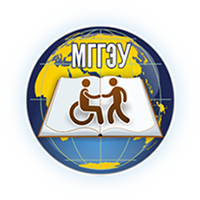 МИНИСТЕРСТВО
ОБРАЗОВАНИЯ 
И НАУКИ
РОССИЙСКОЙ
ФЕДЕРАЦИИ
Федеральное государственное
Бюджетное образовательное учреждение инклюзивного высшего образования
«Московский государственный гуманитарно-экономический университет»
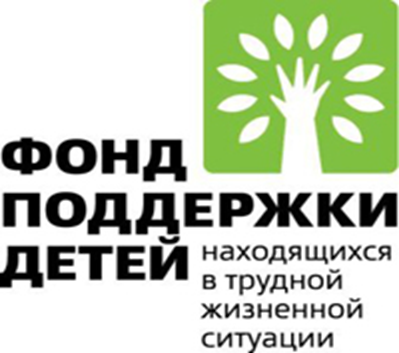 От адаптивной физической культуры – к эффективной инклюзии
Сроки реализации проекта с 1 августа 2016 г. по 30 сентября 2017 г.
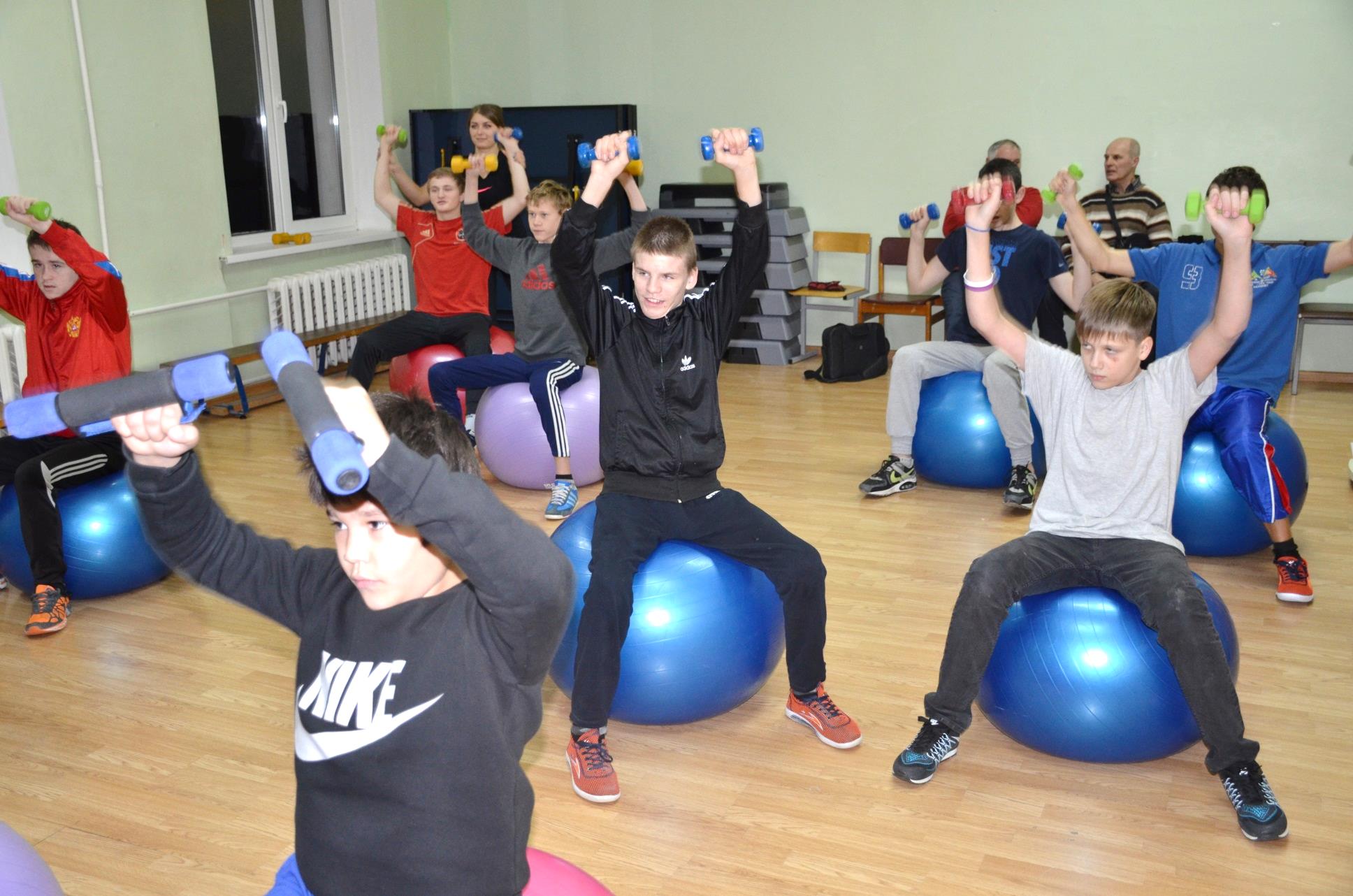 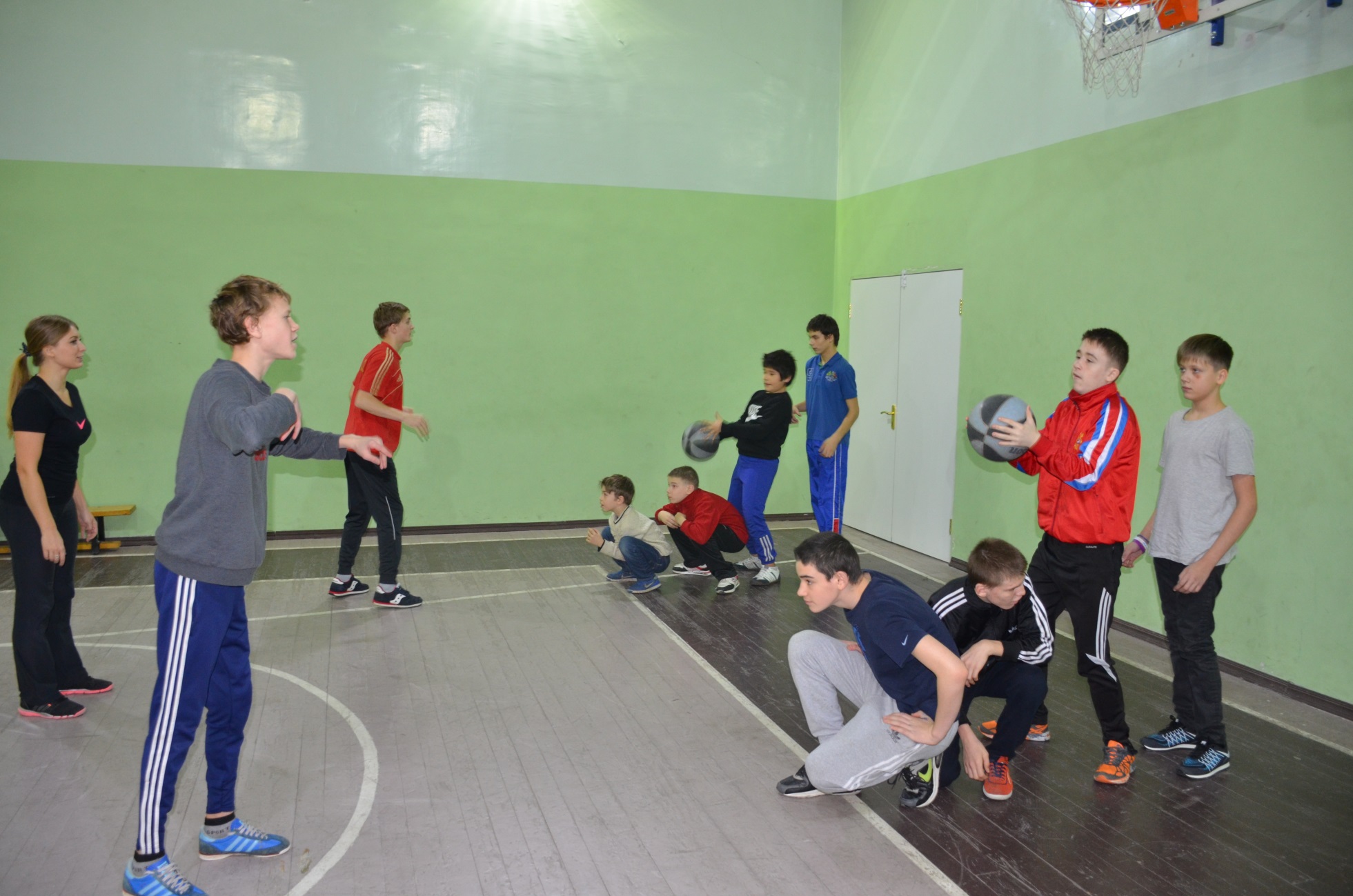 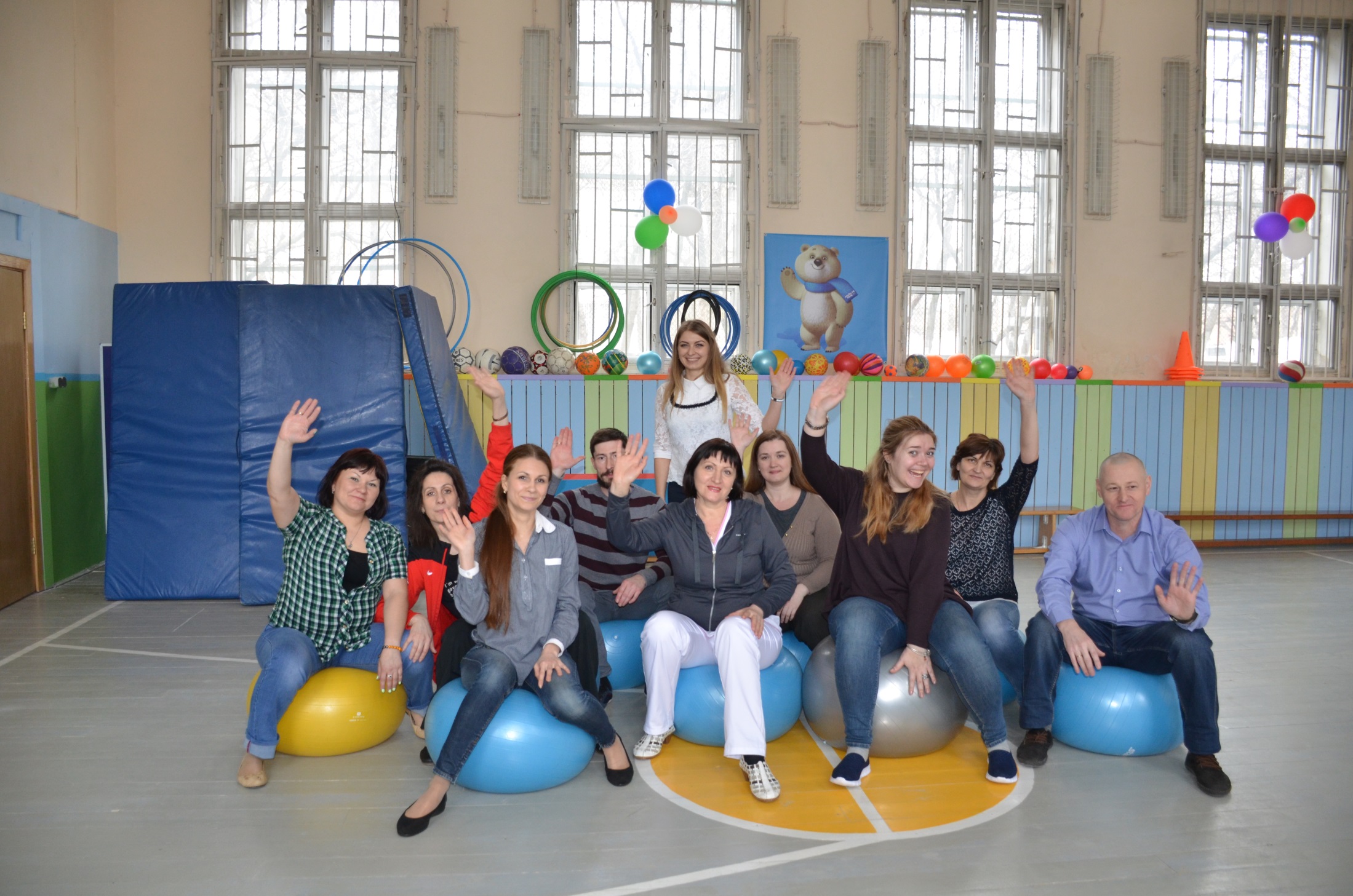 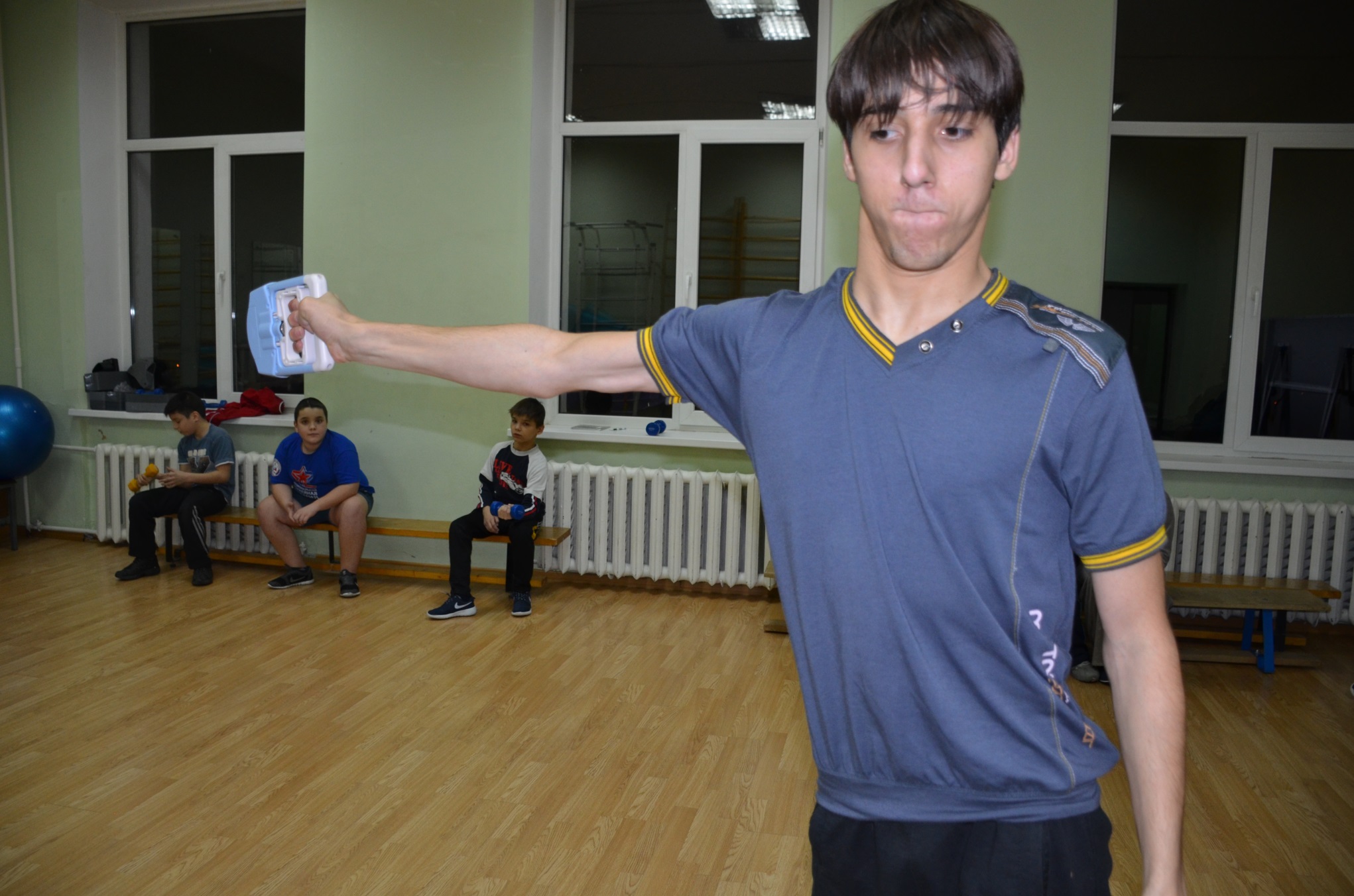 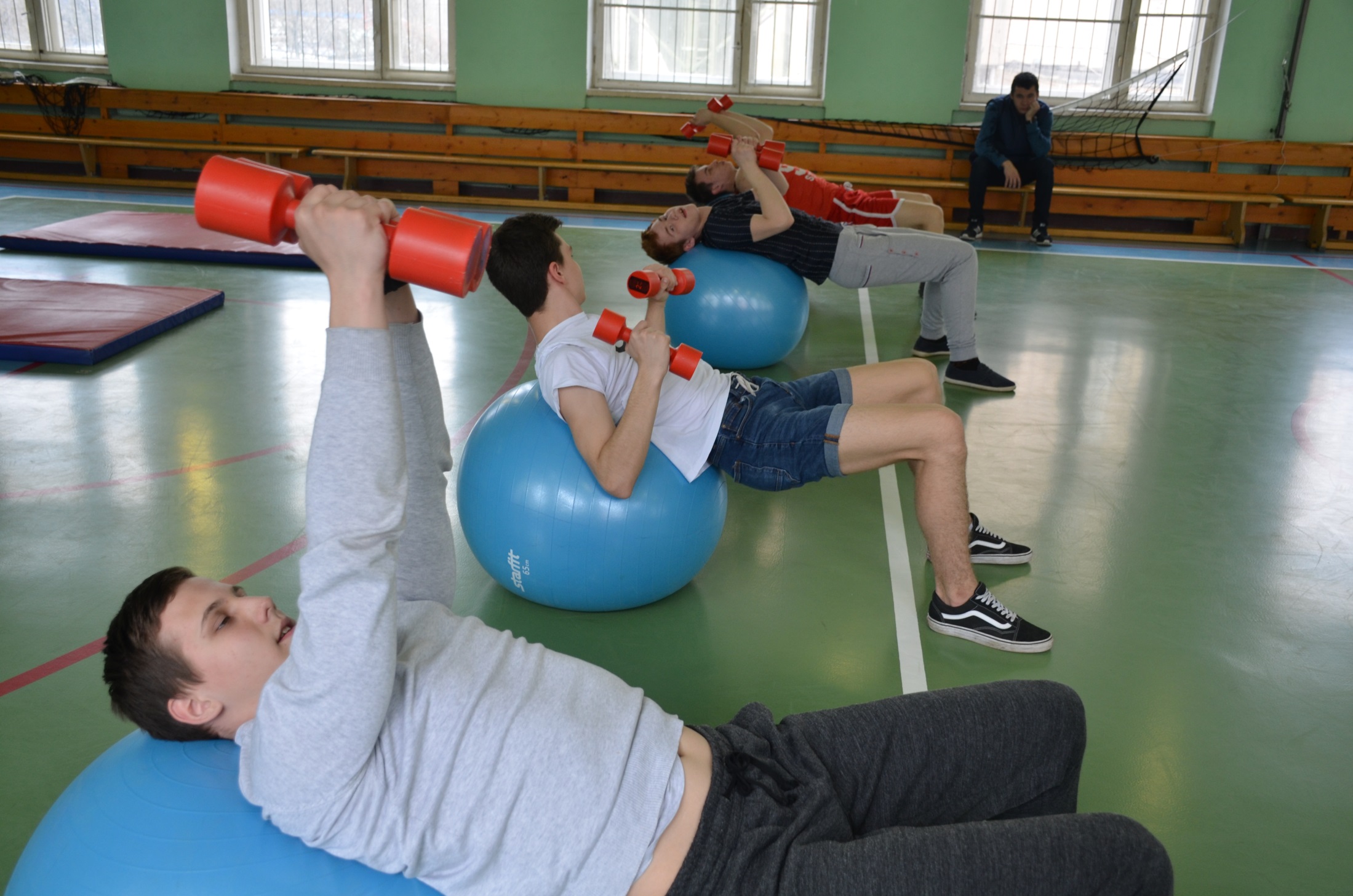 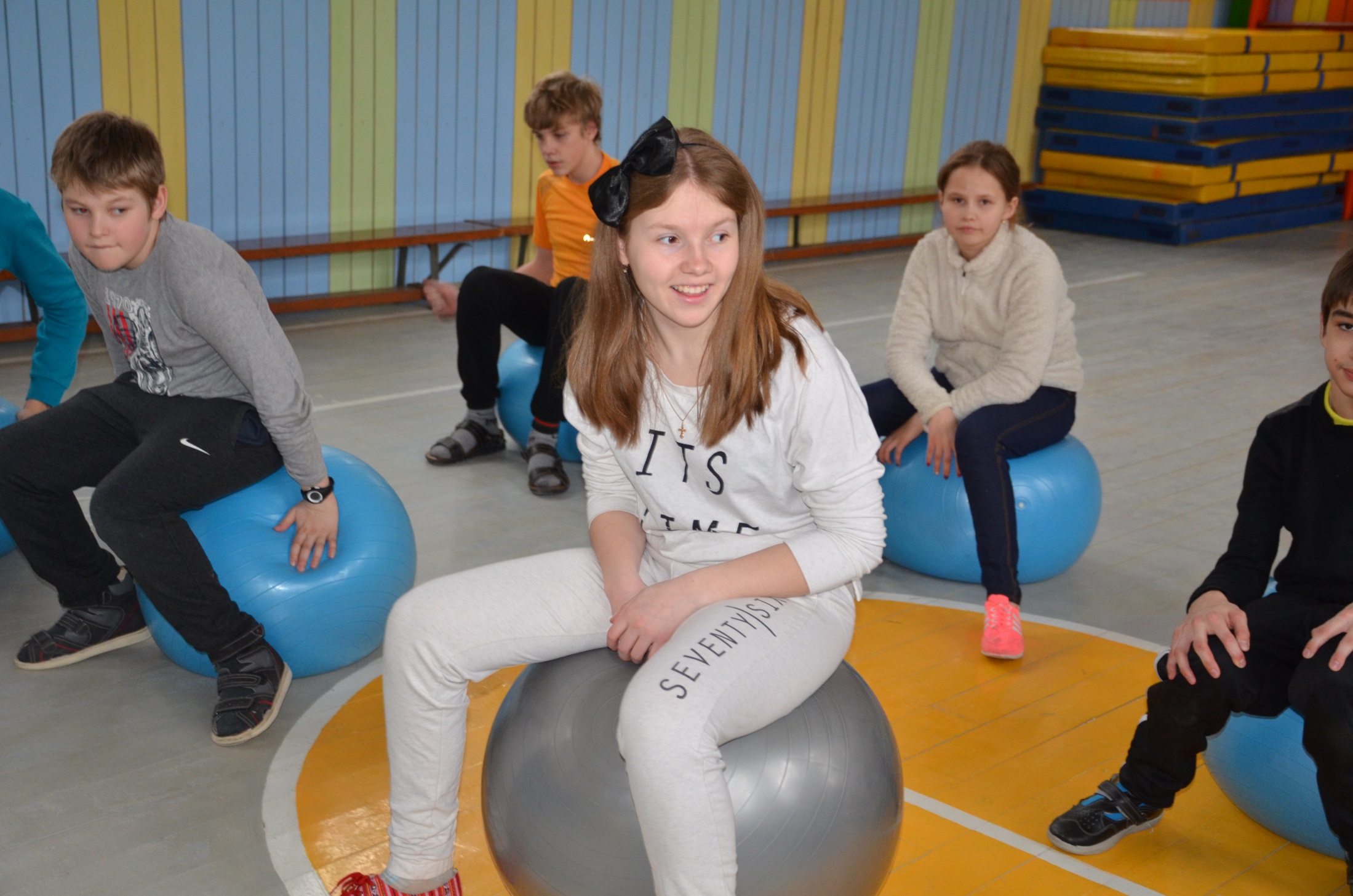 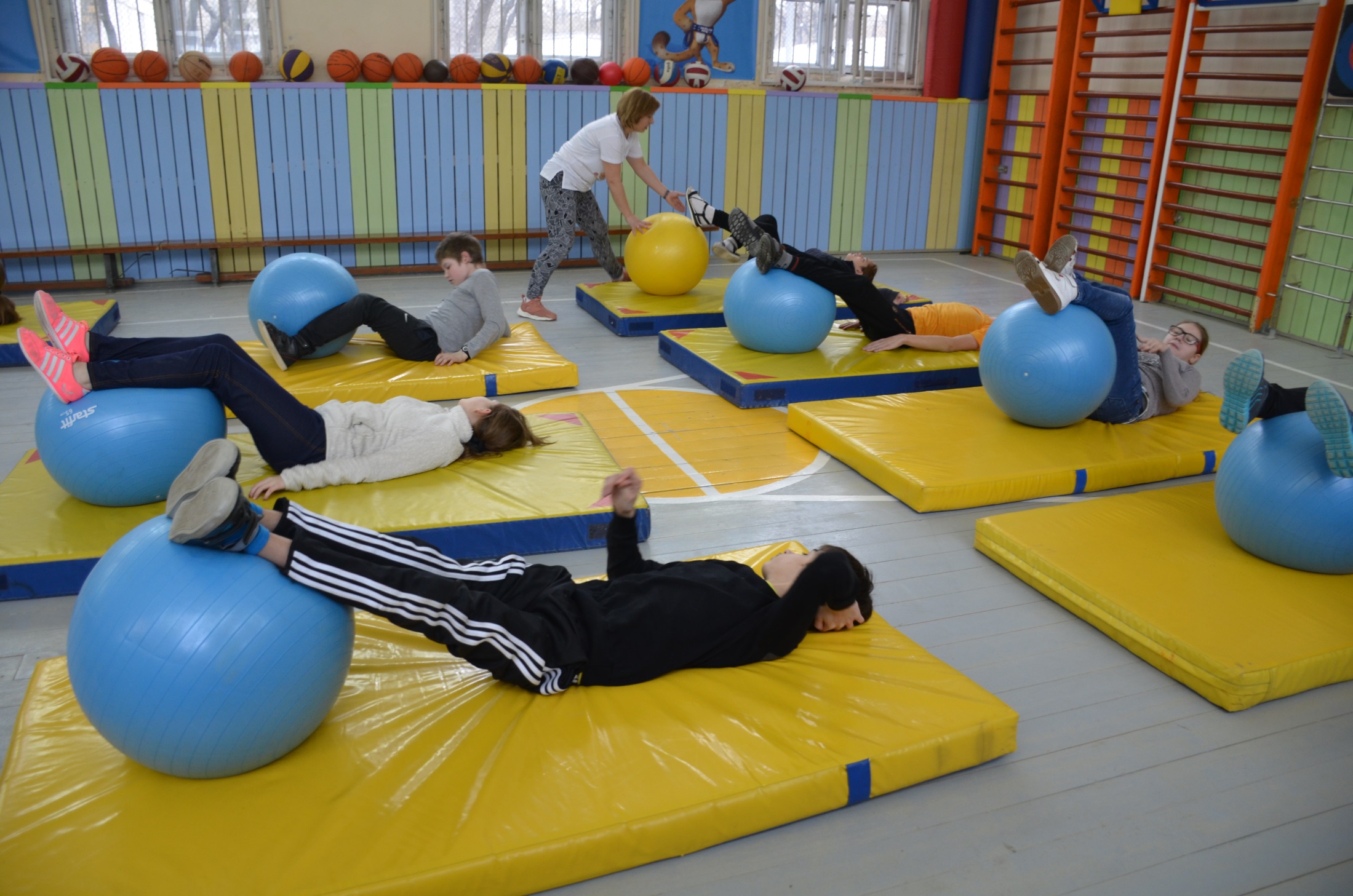 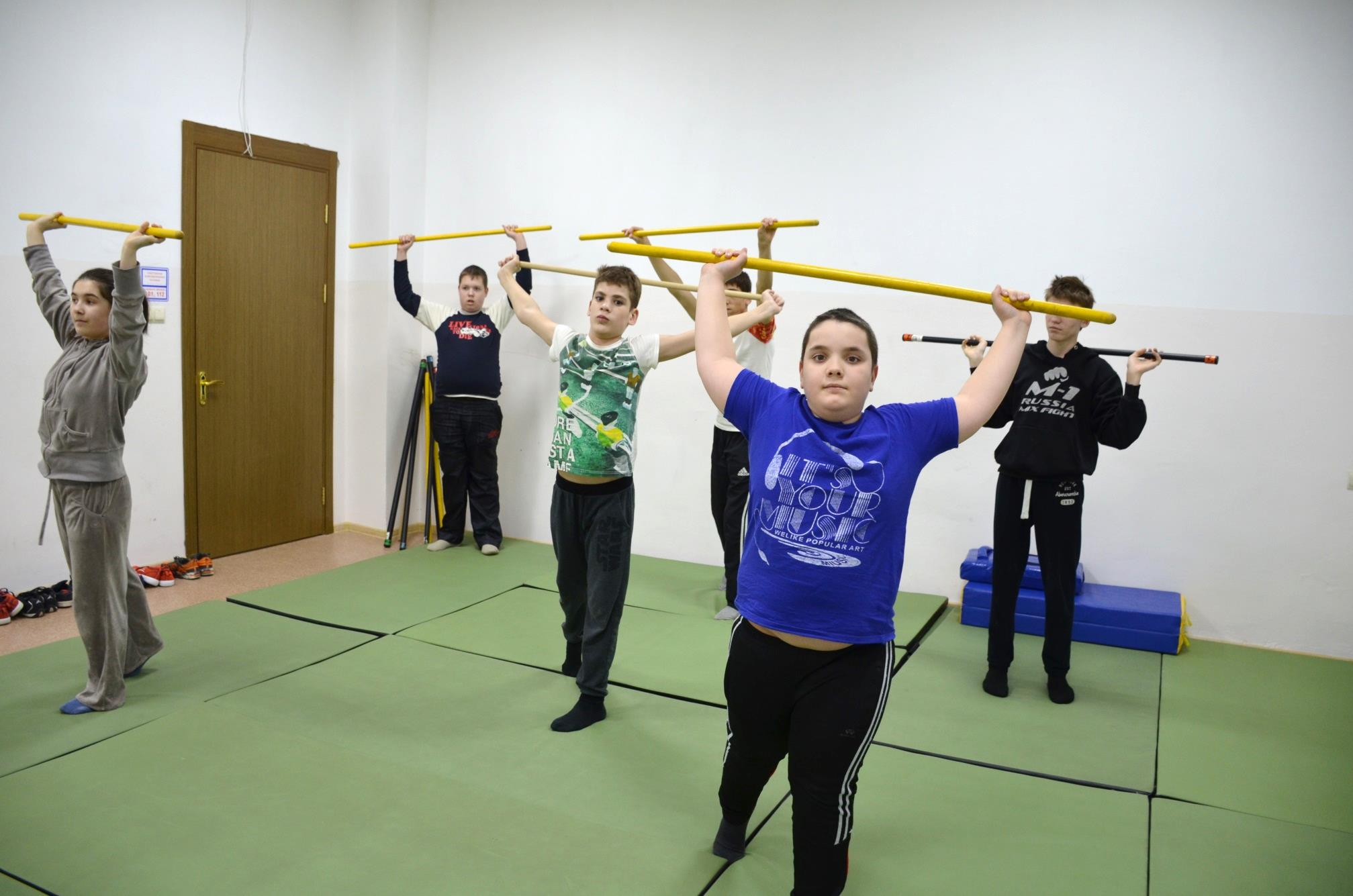 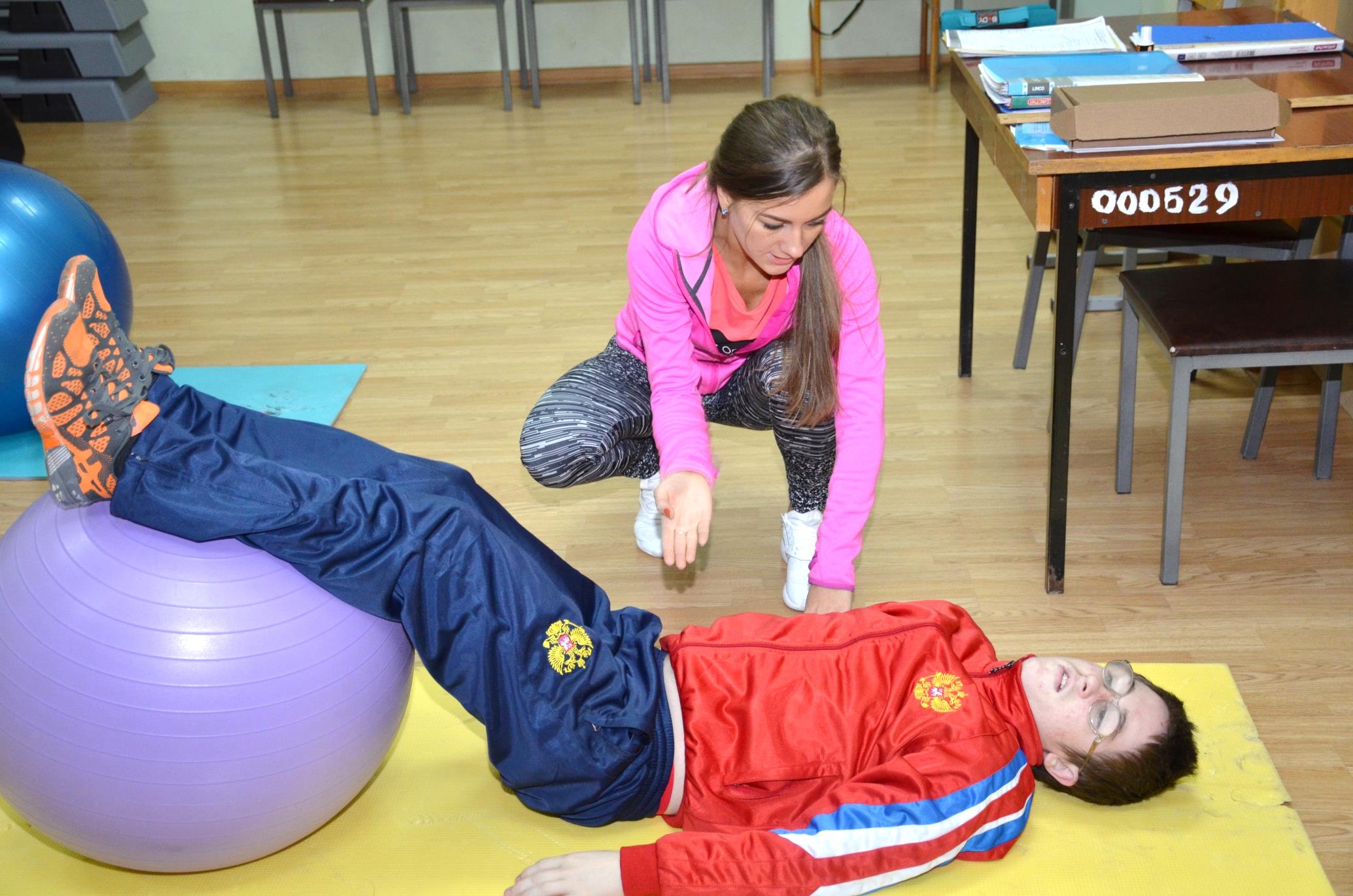 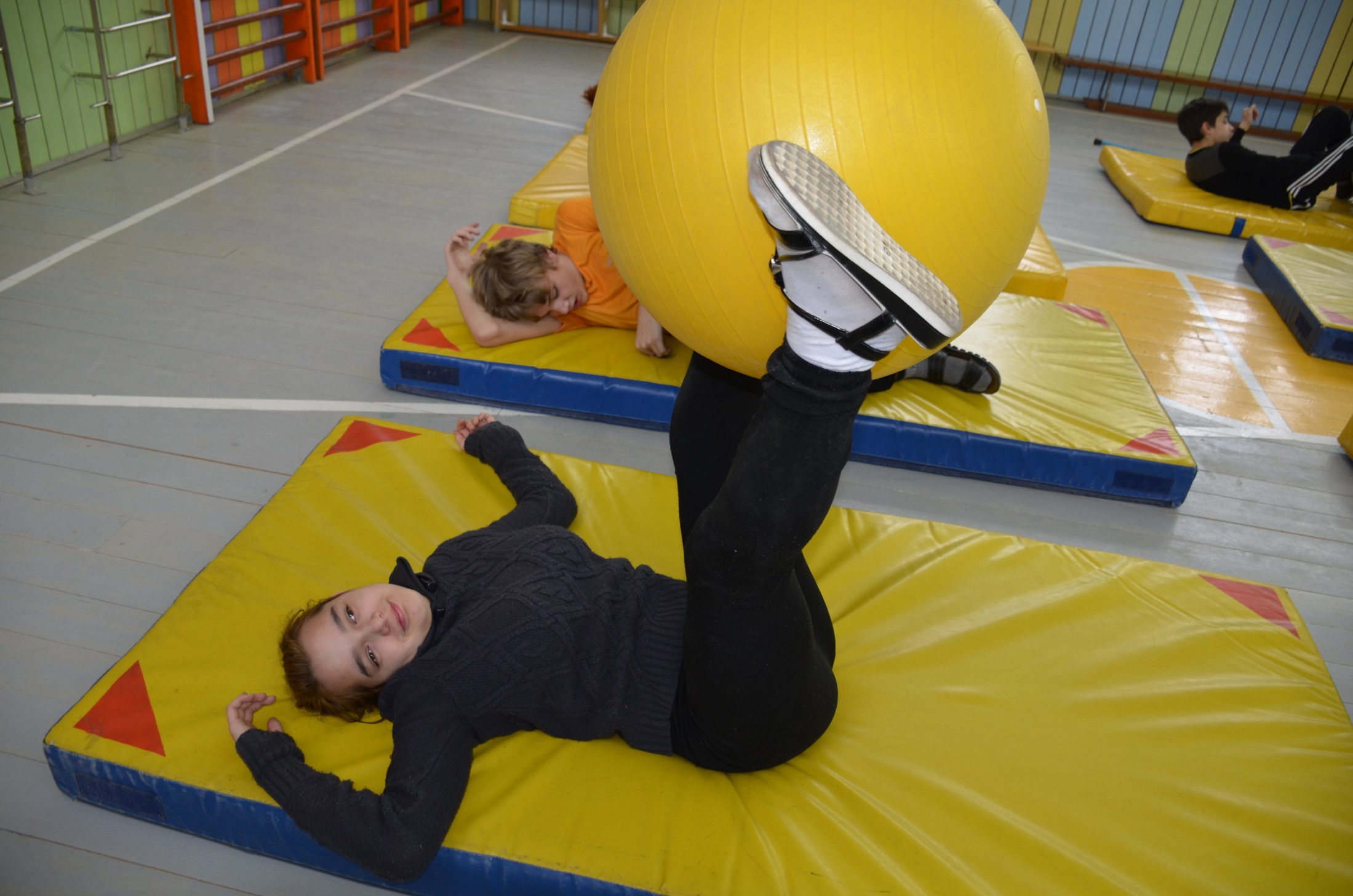 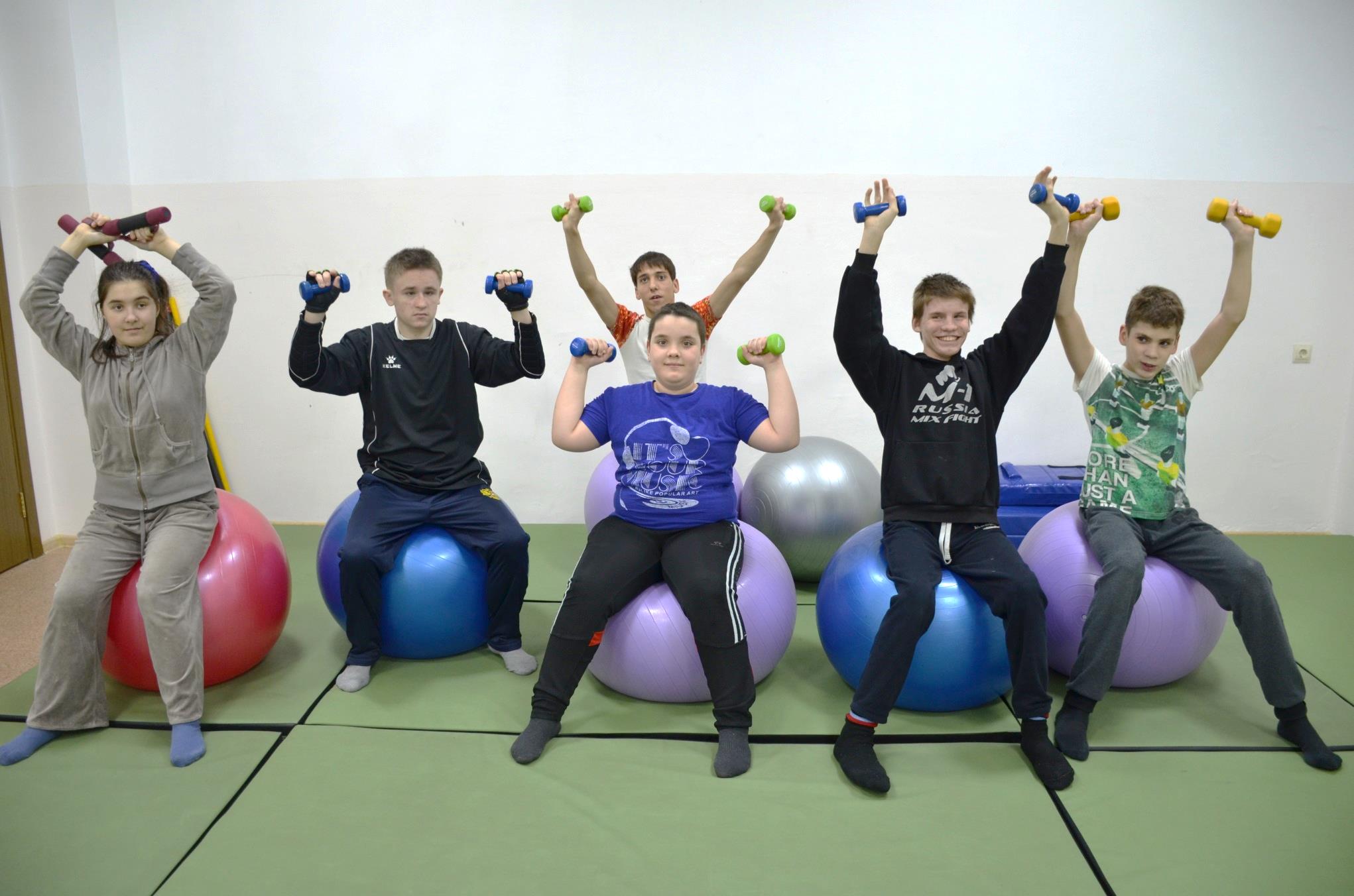 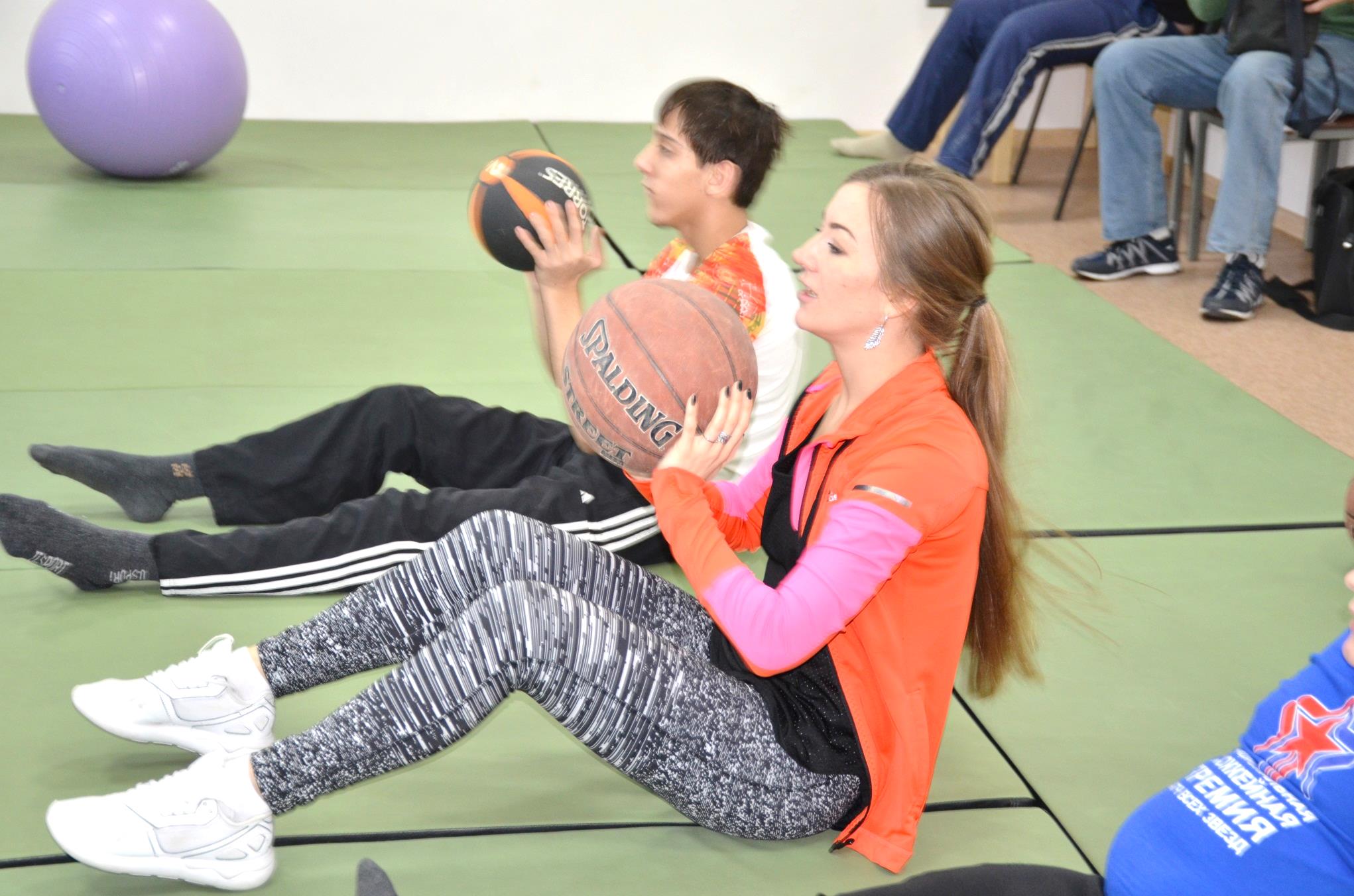 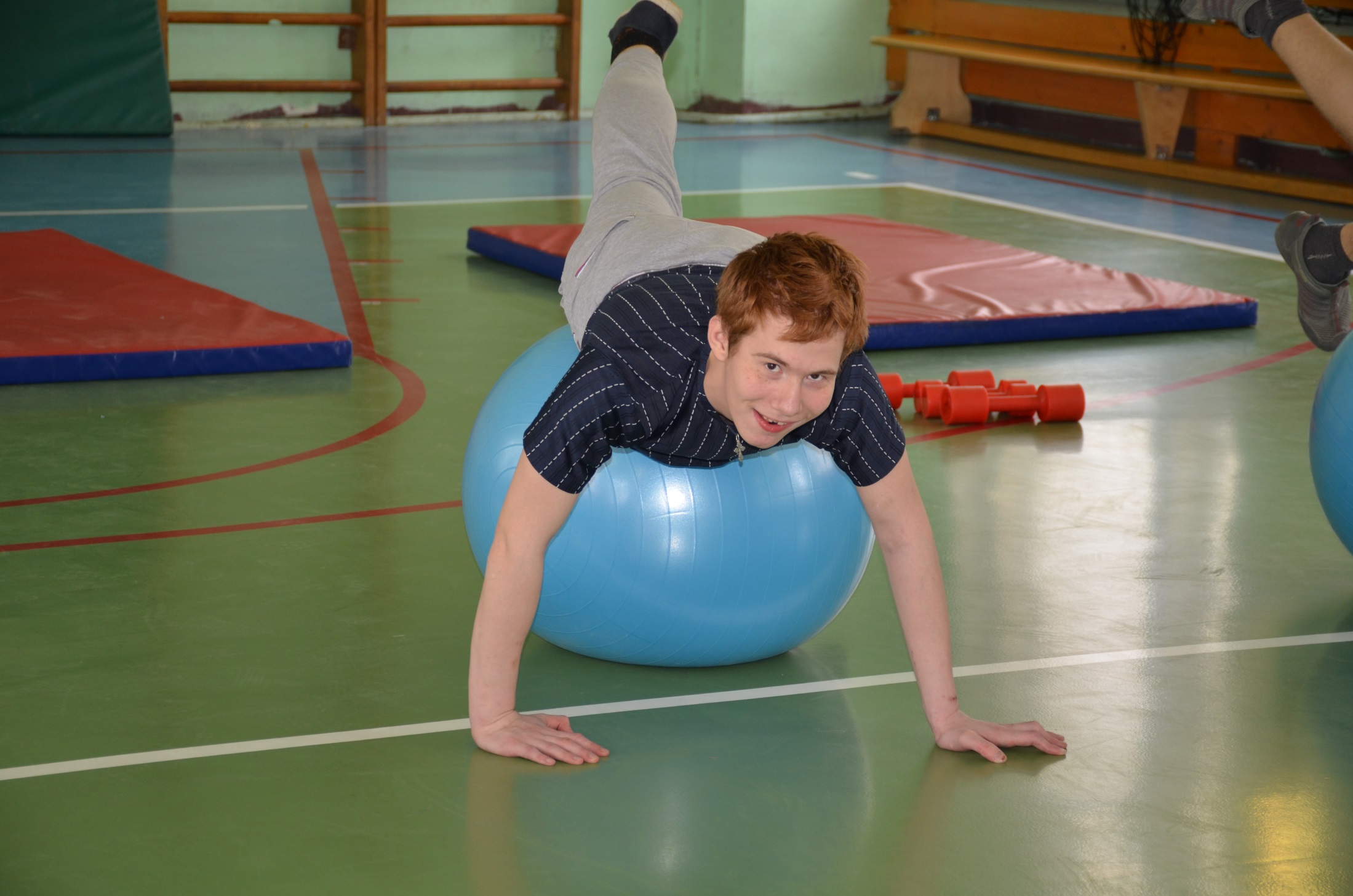 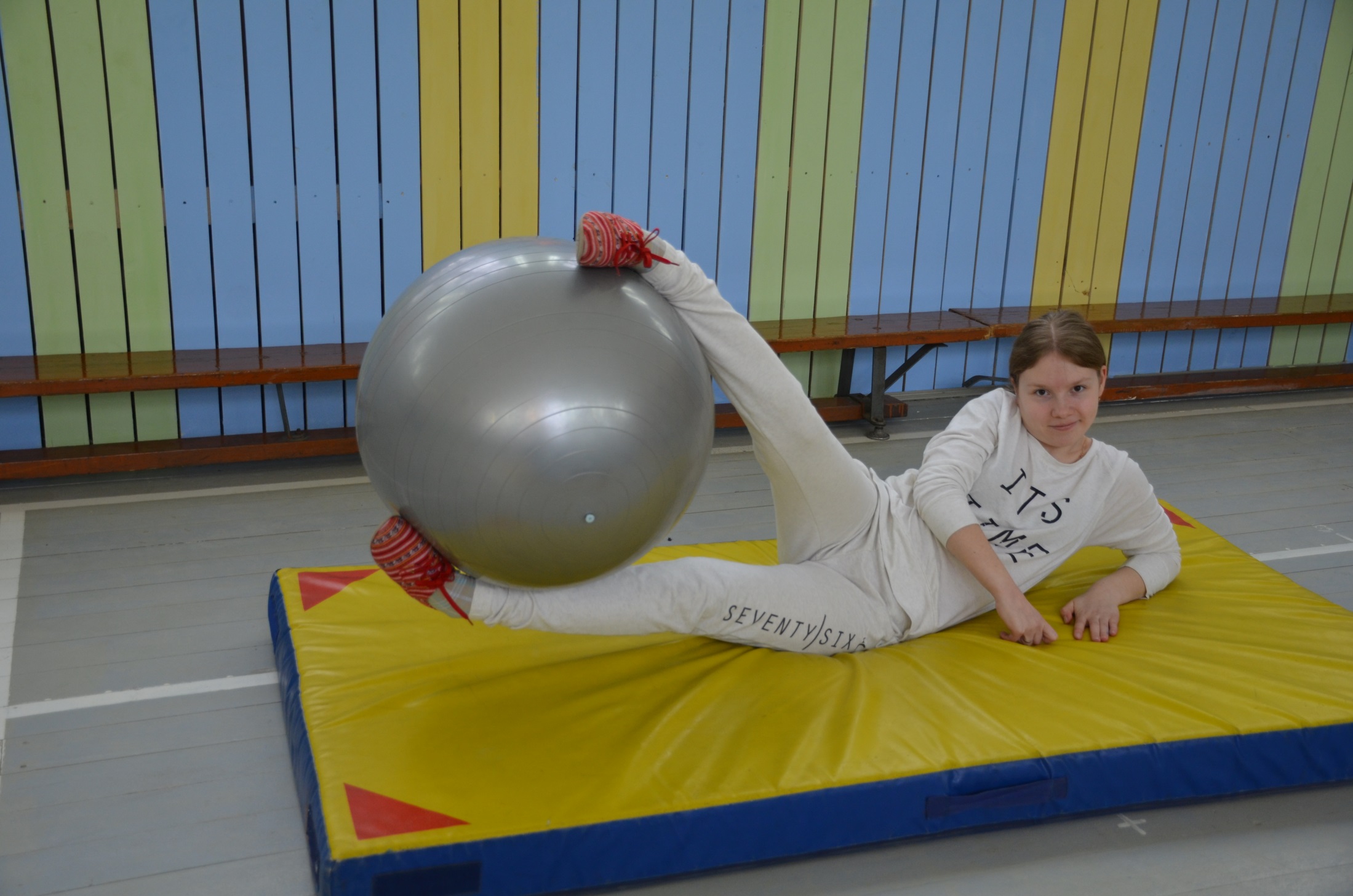 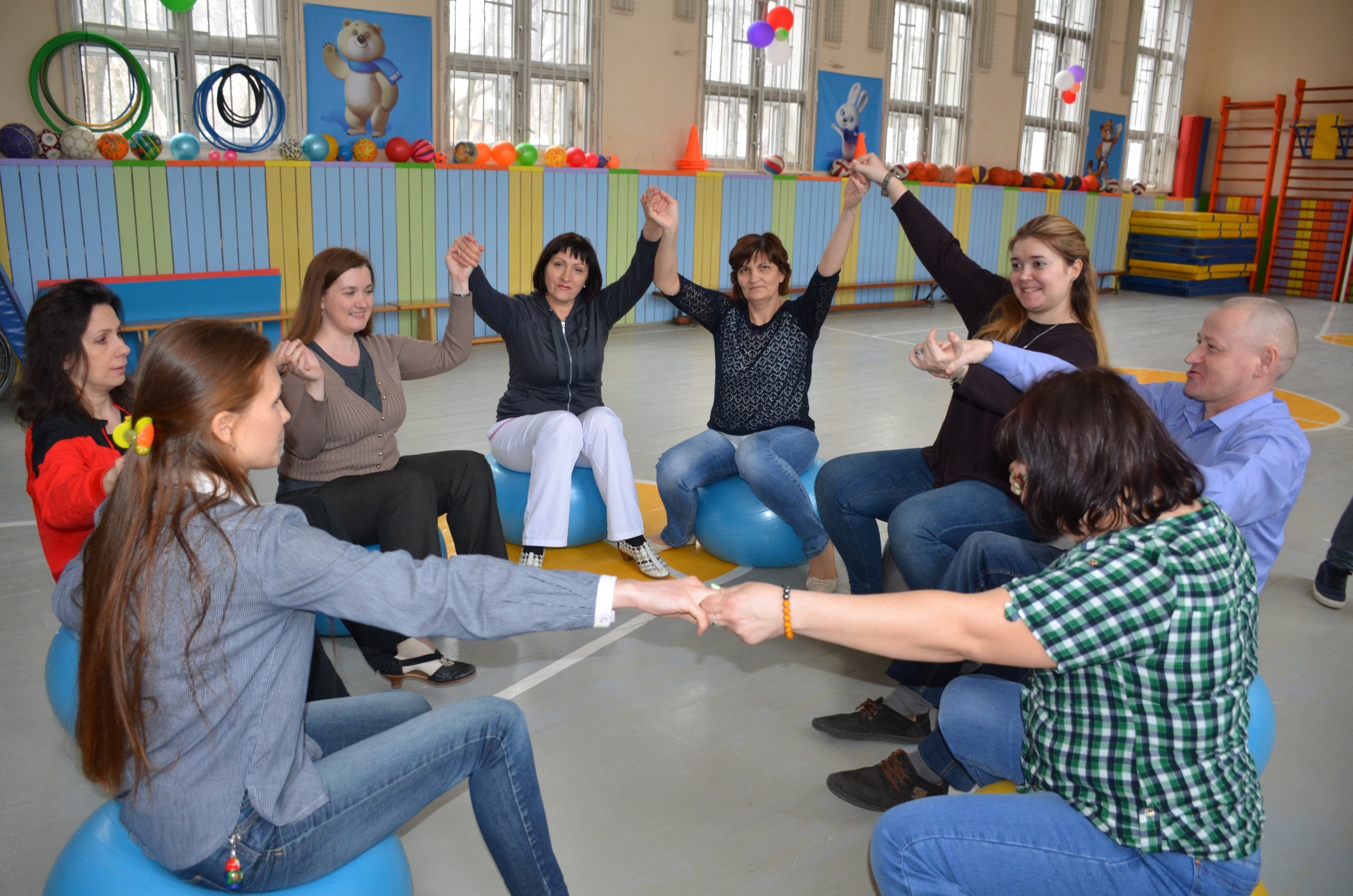 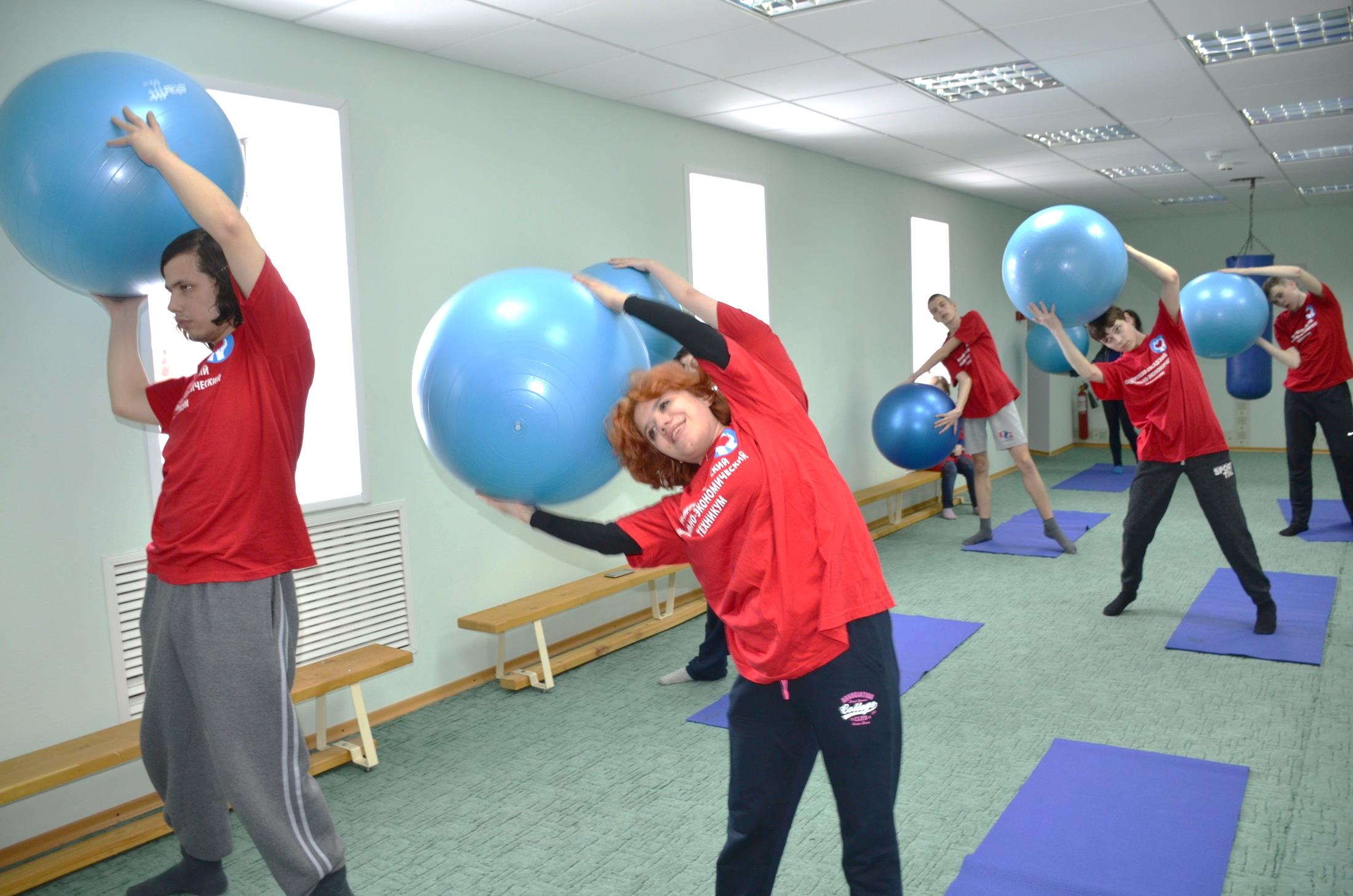 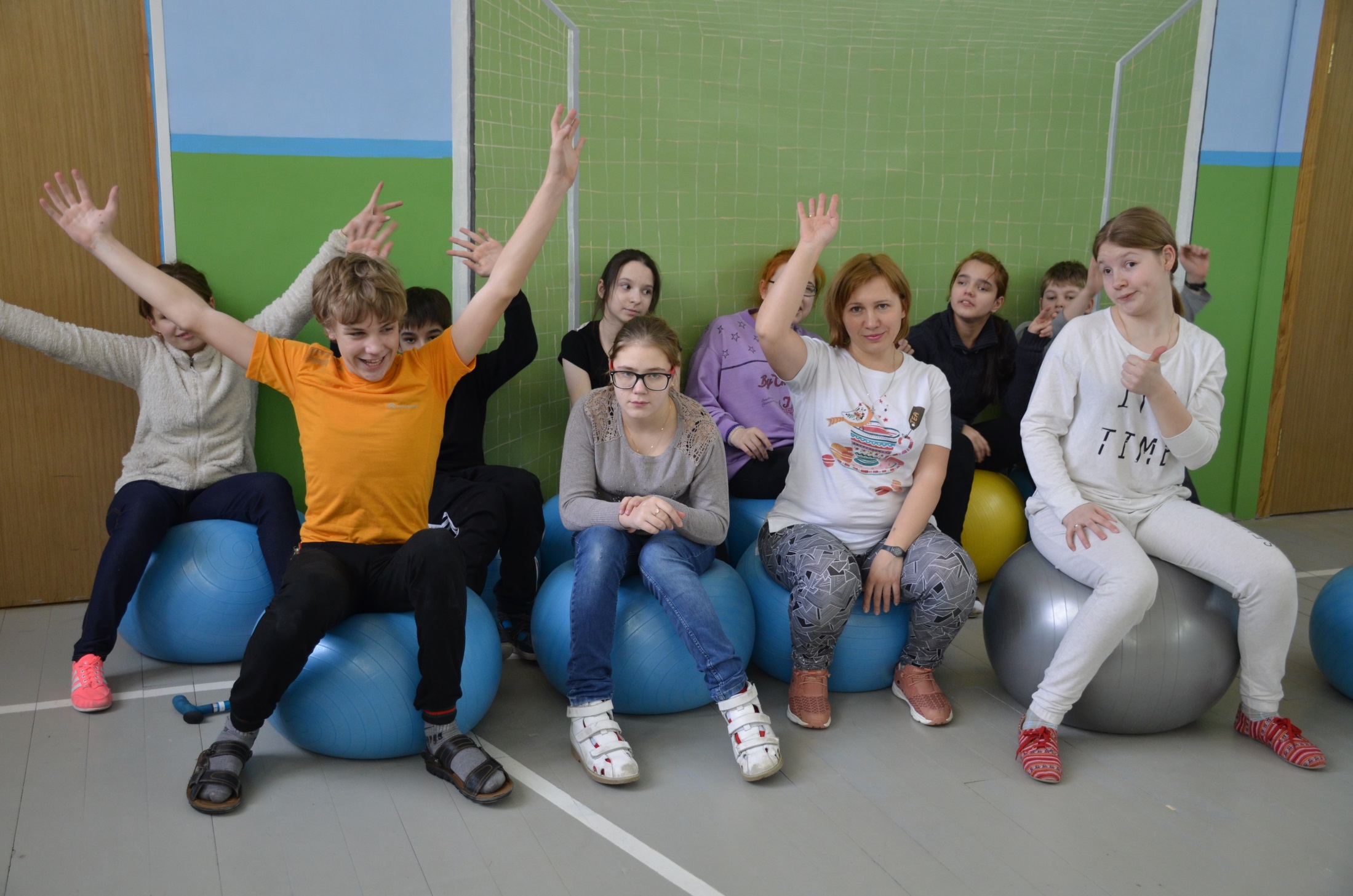 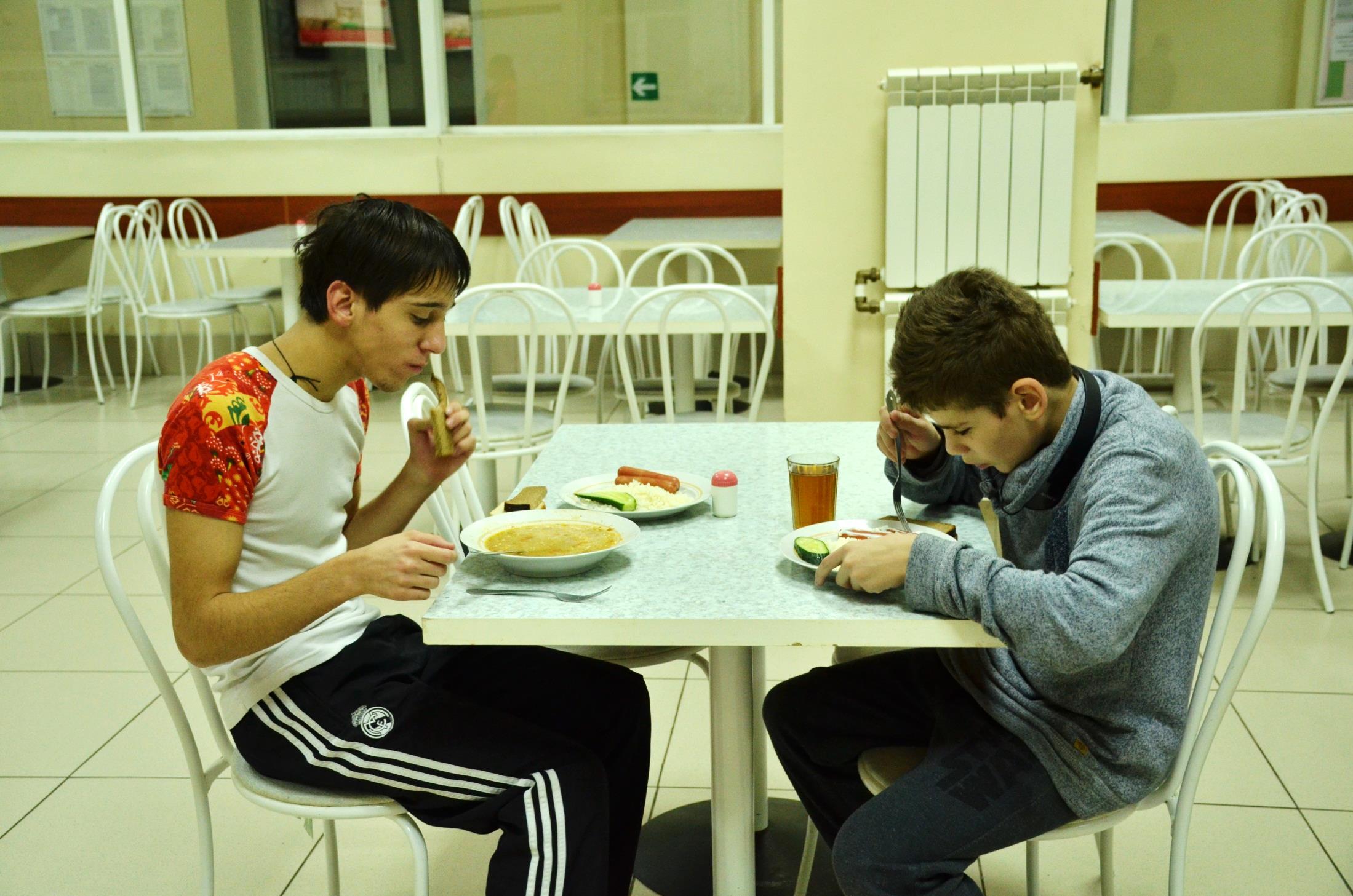 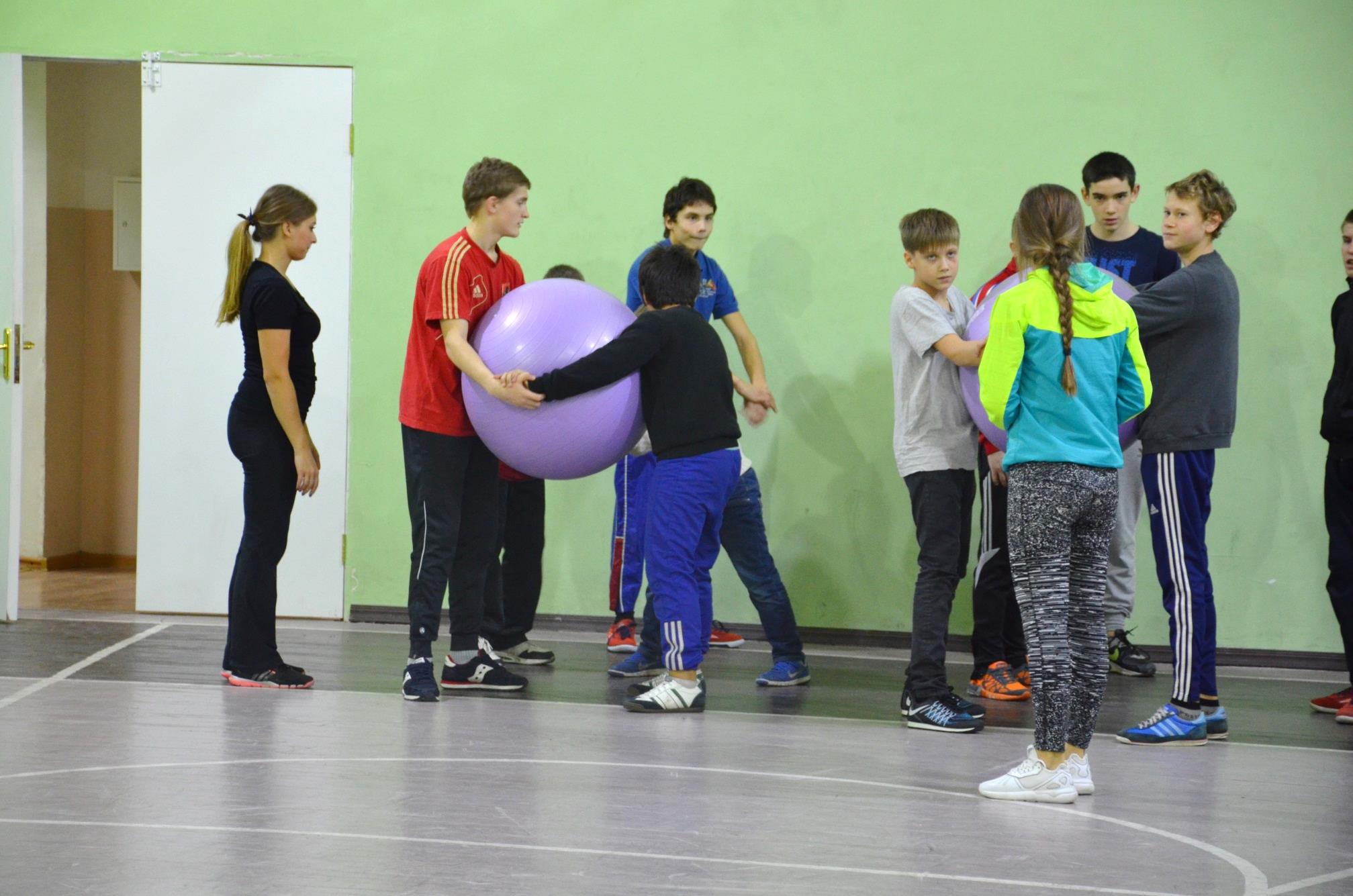 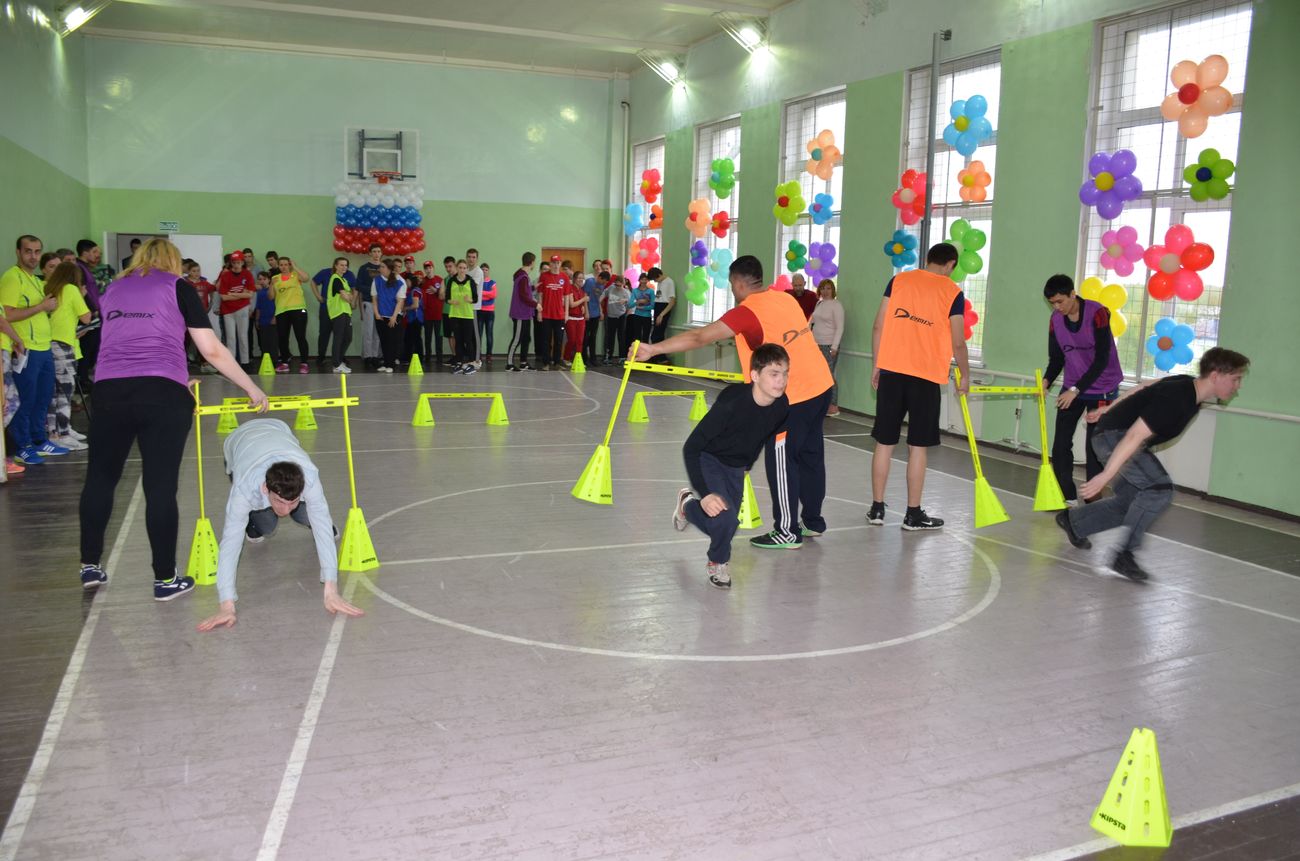 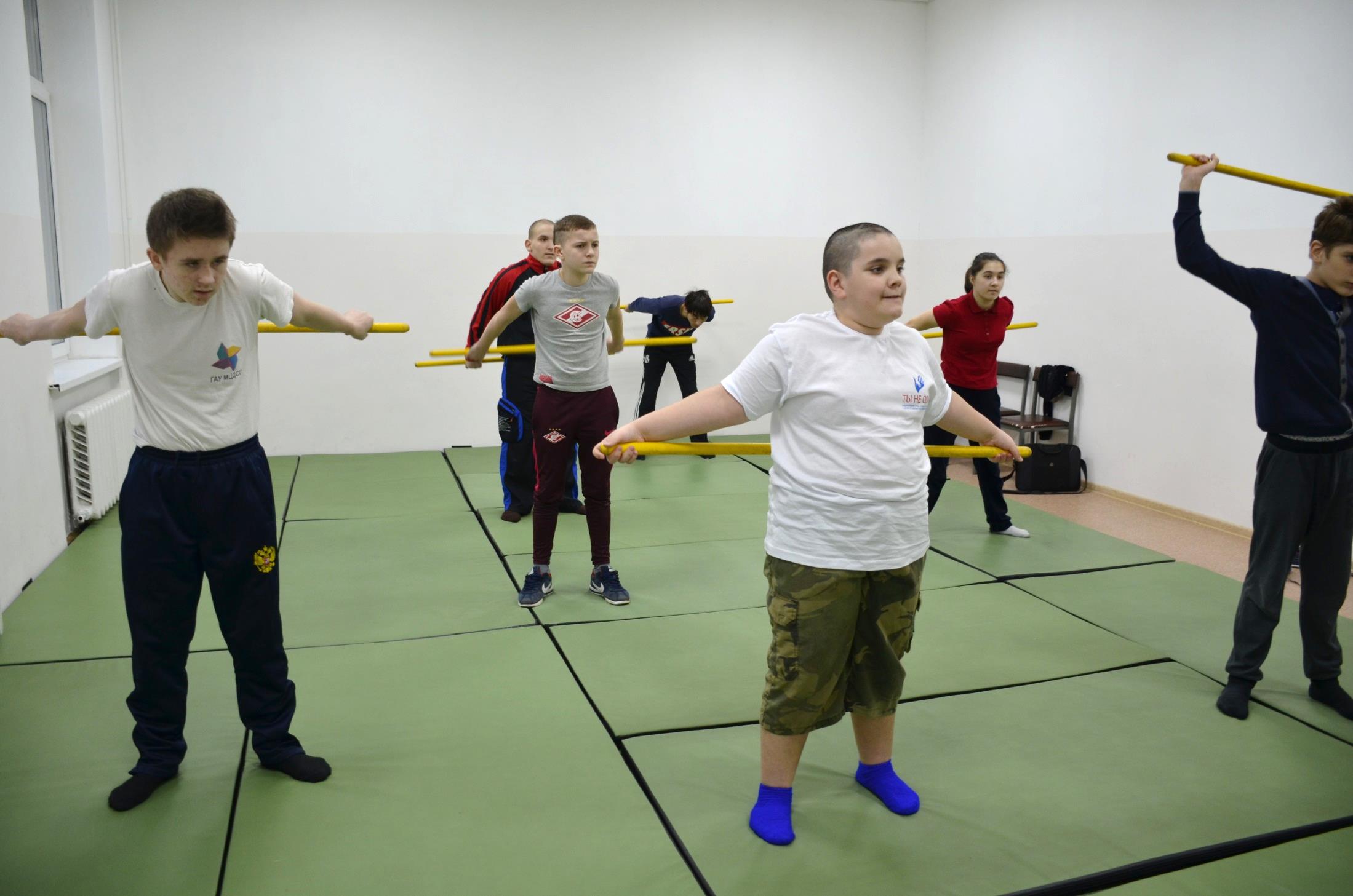 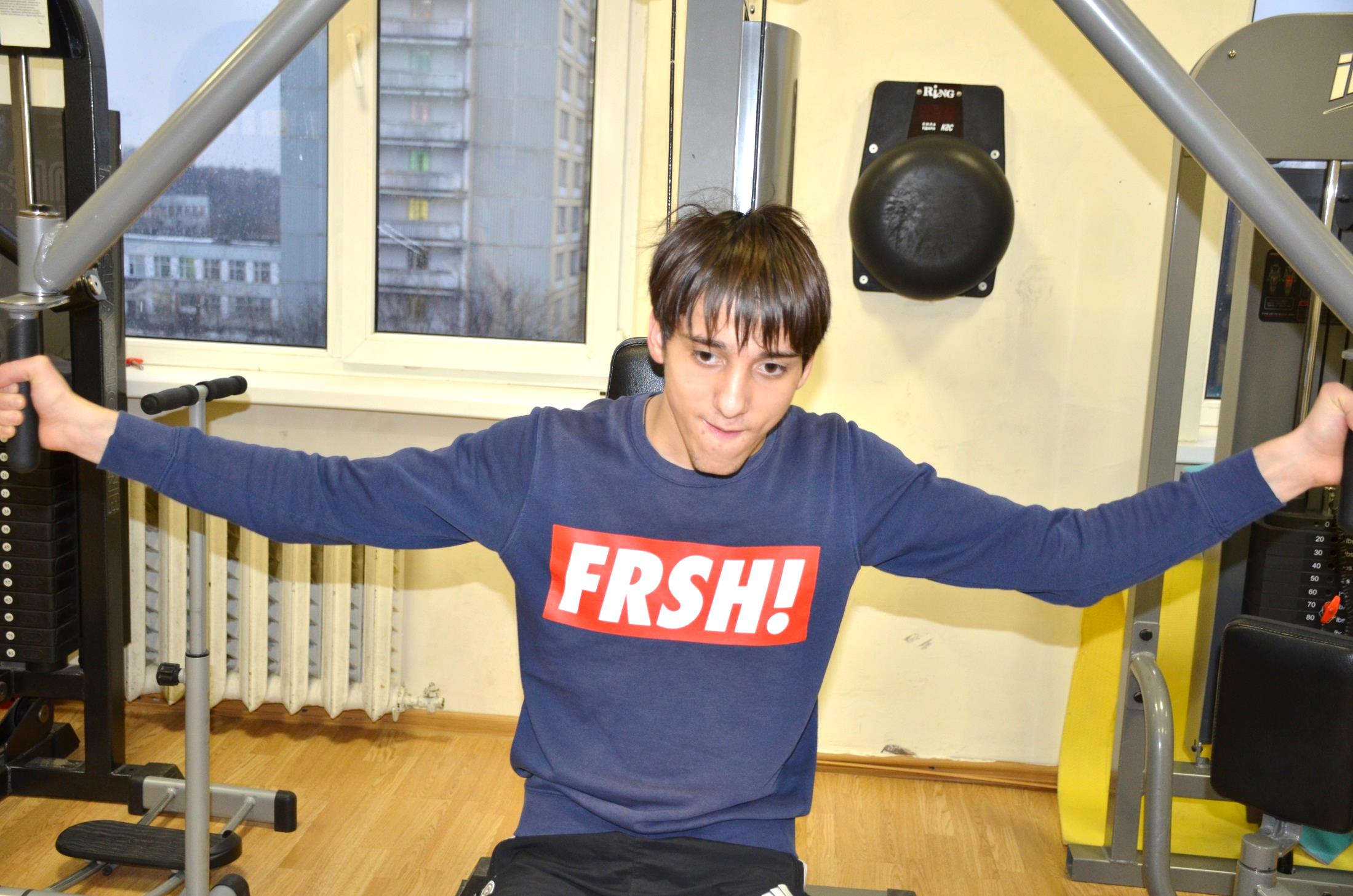 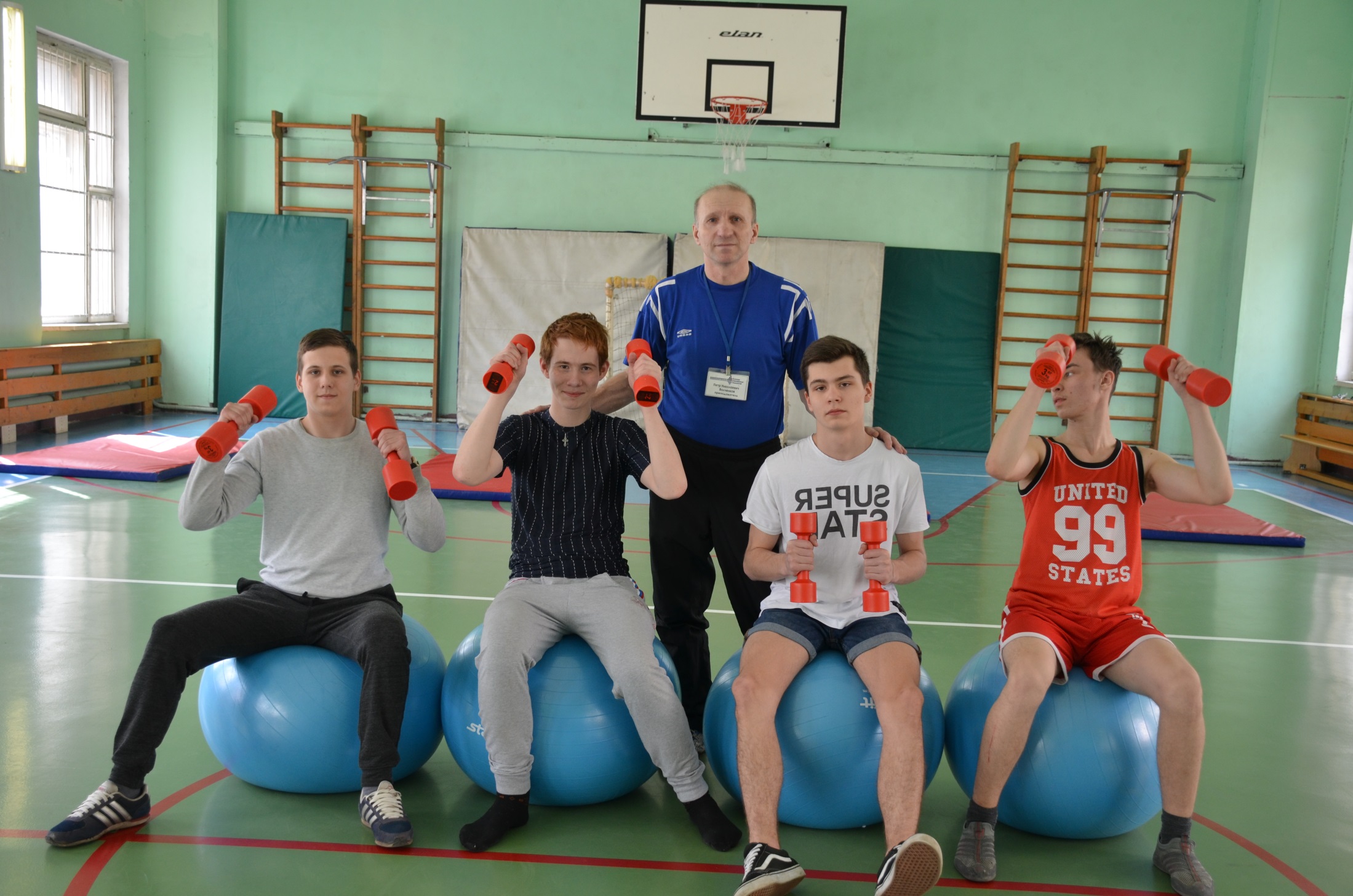 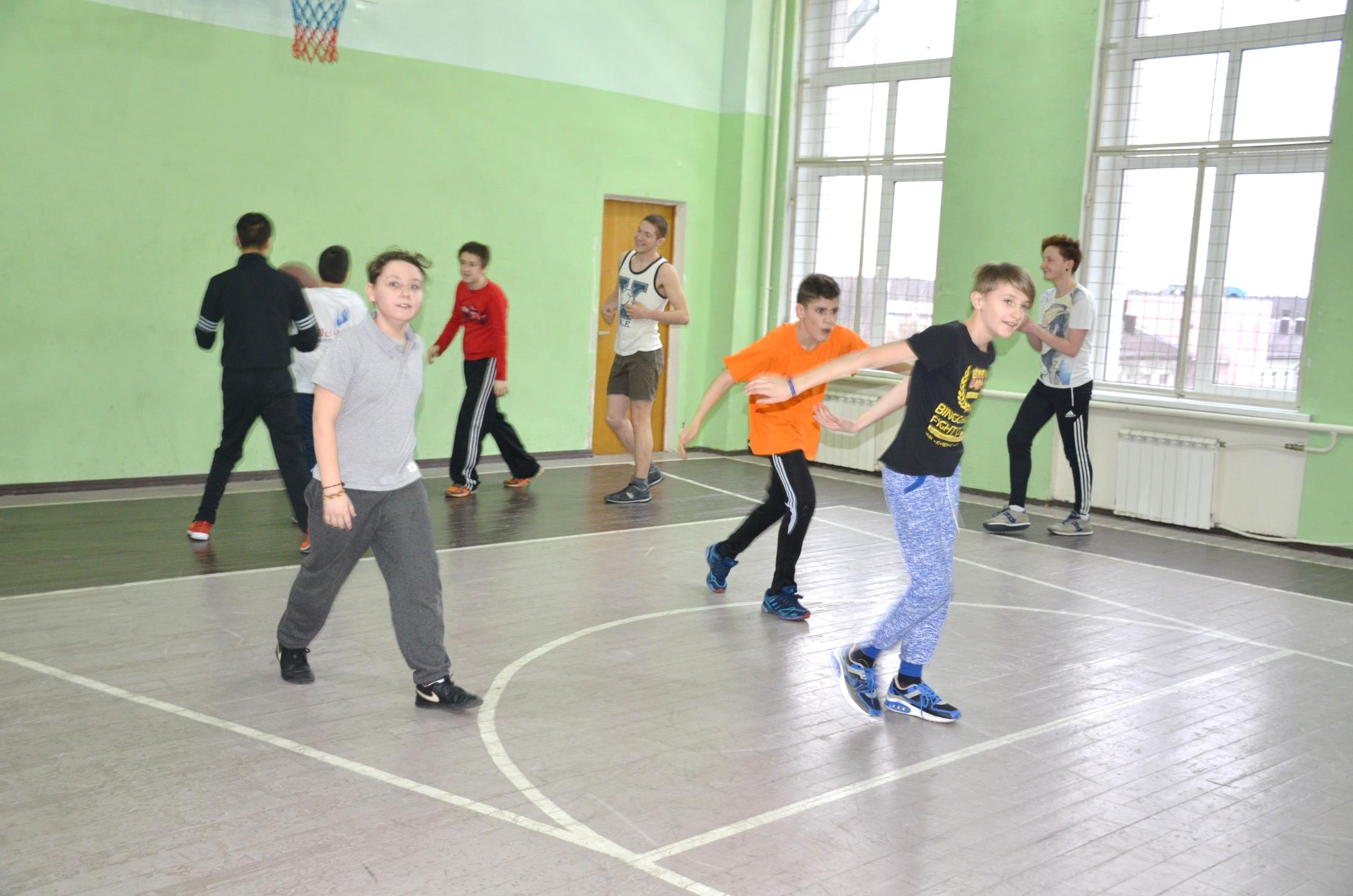 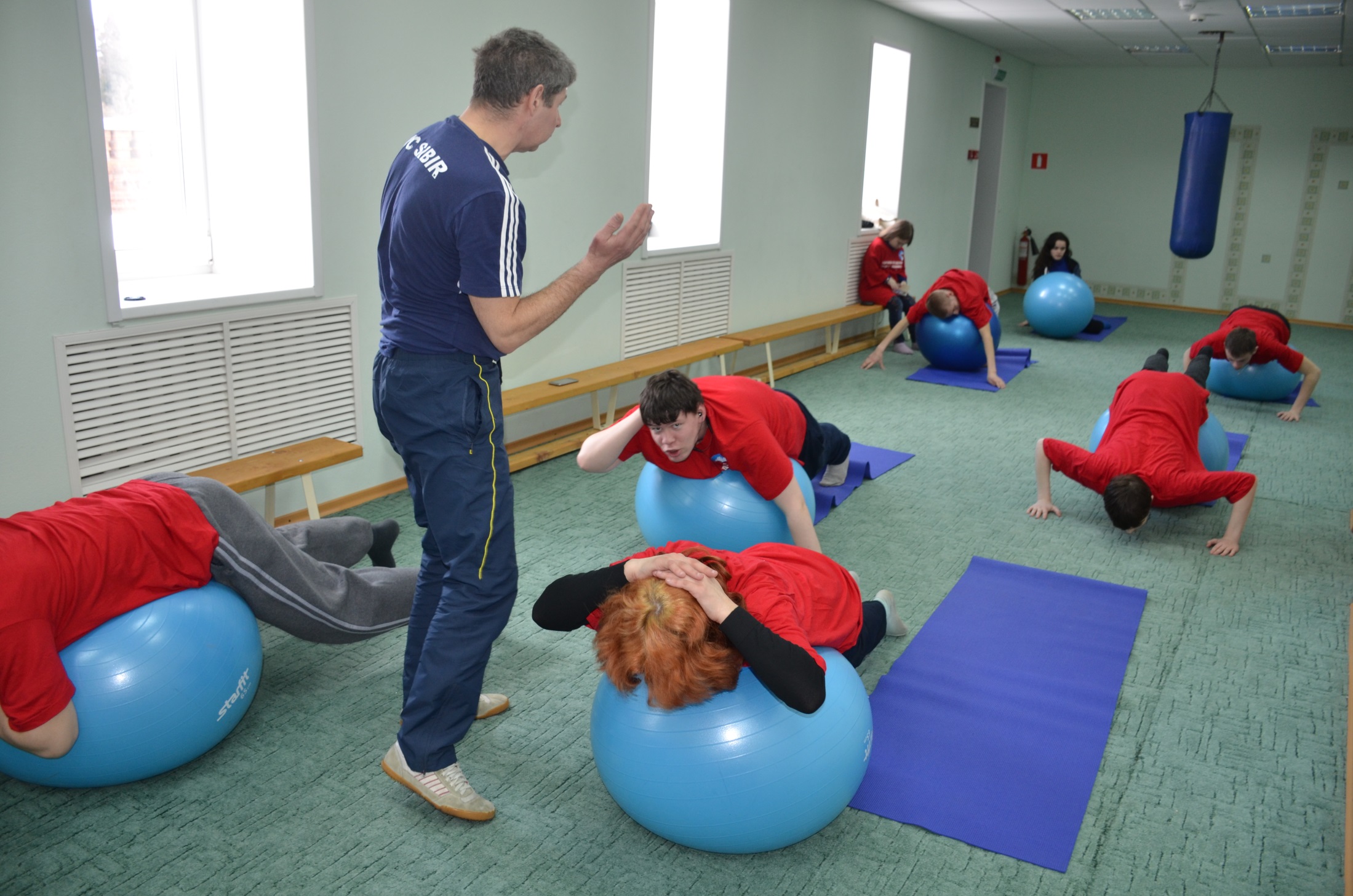 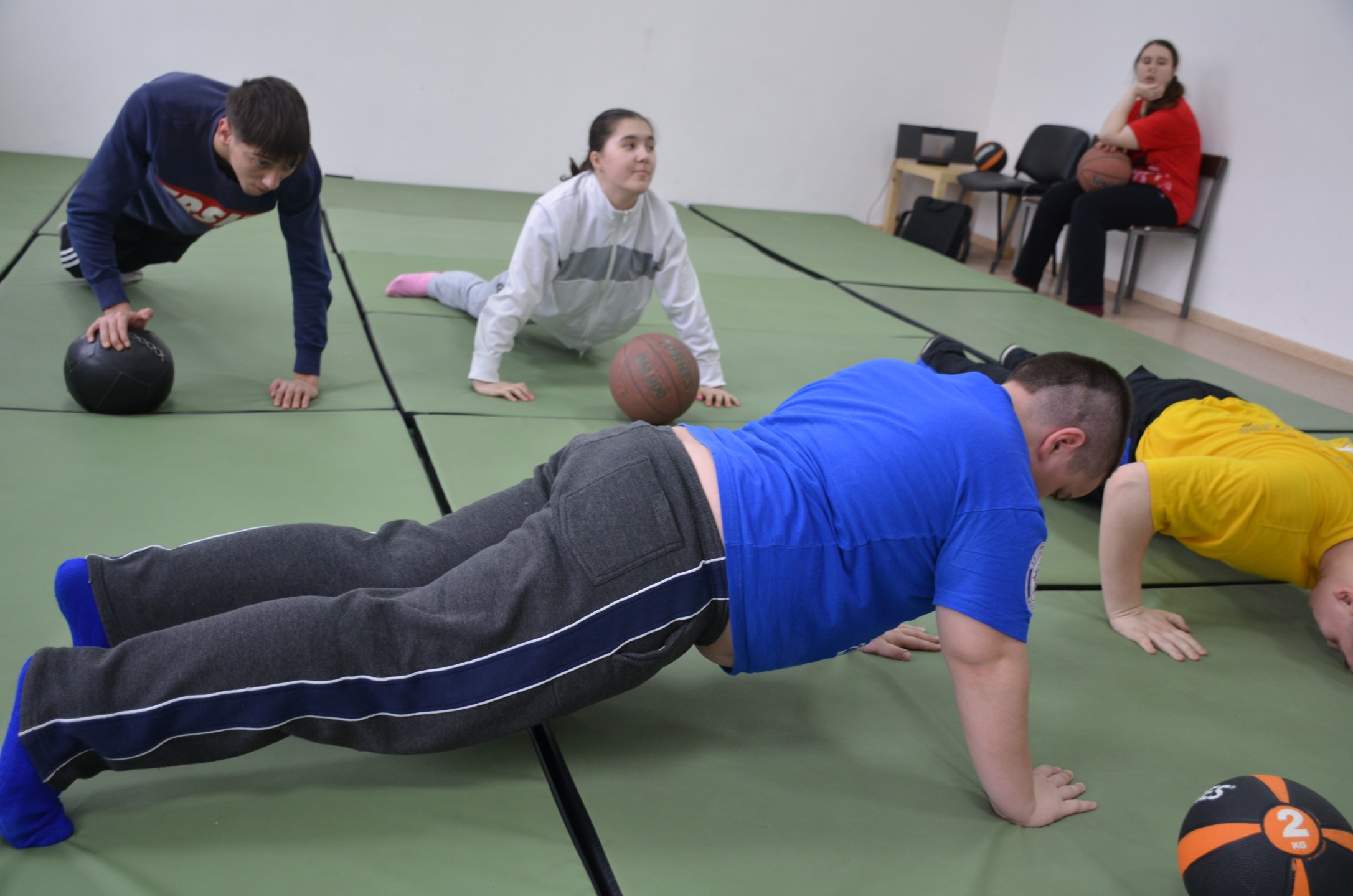 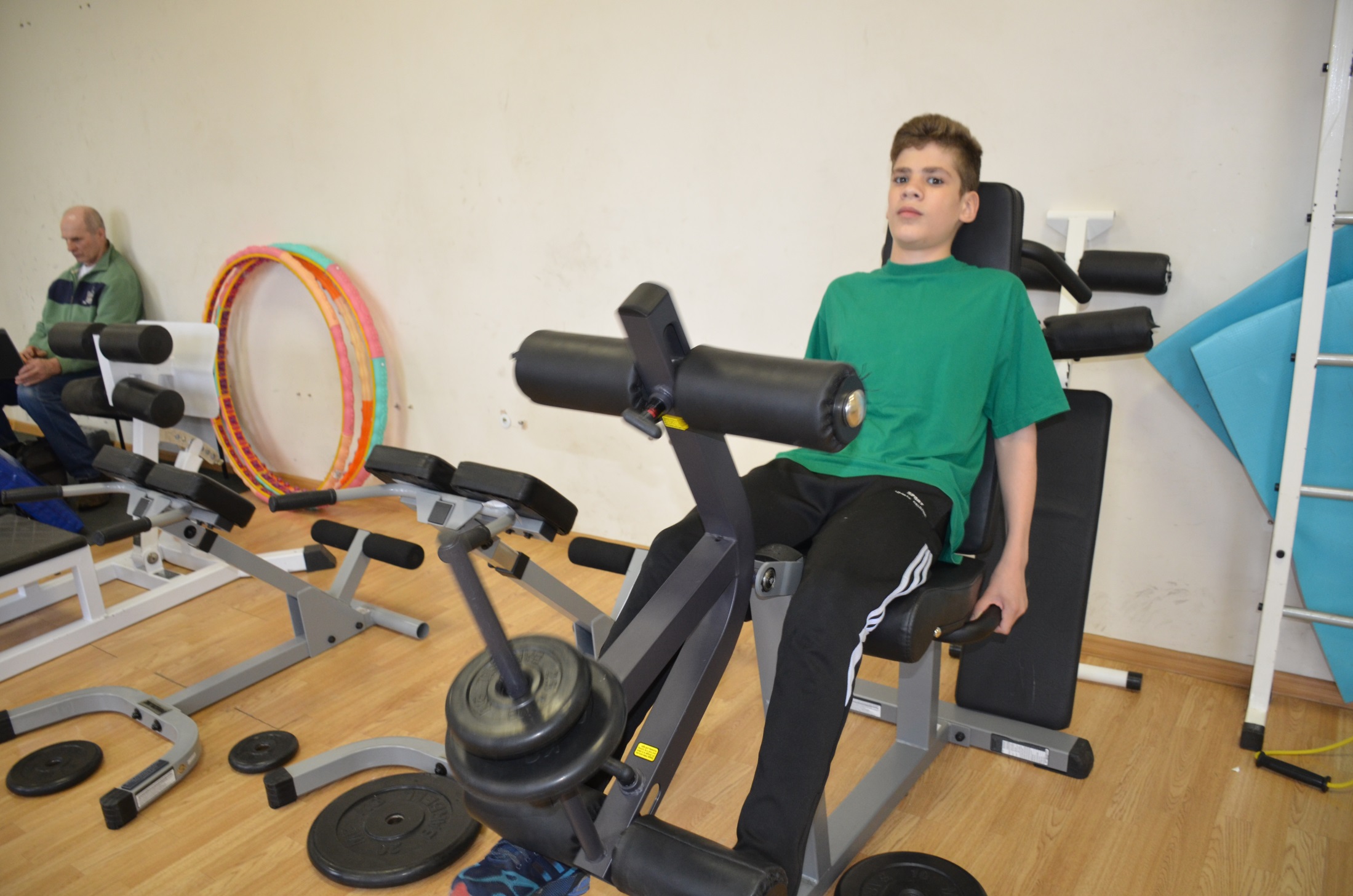 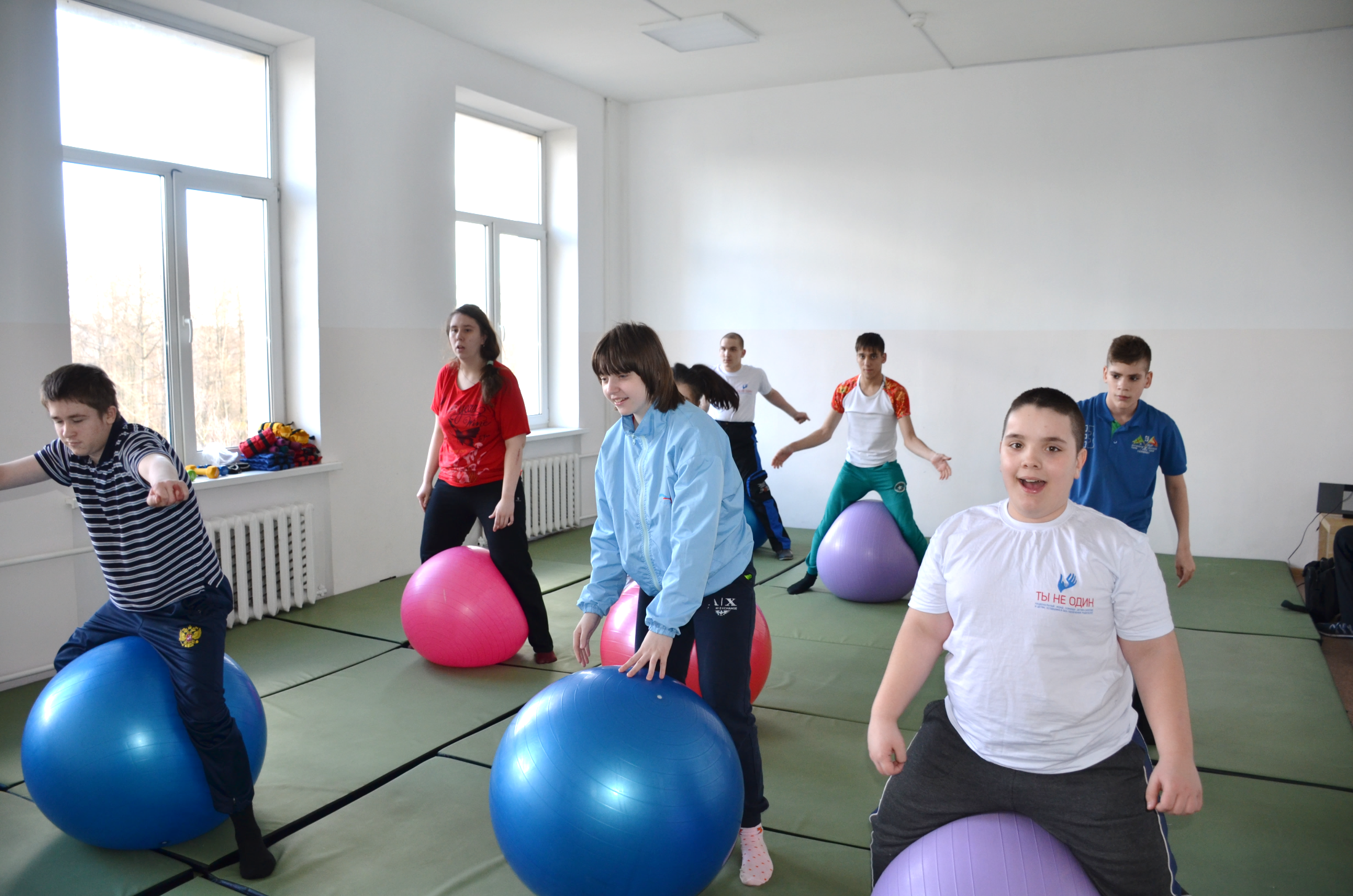 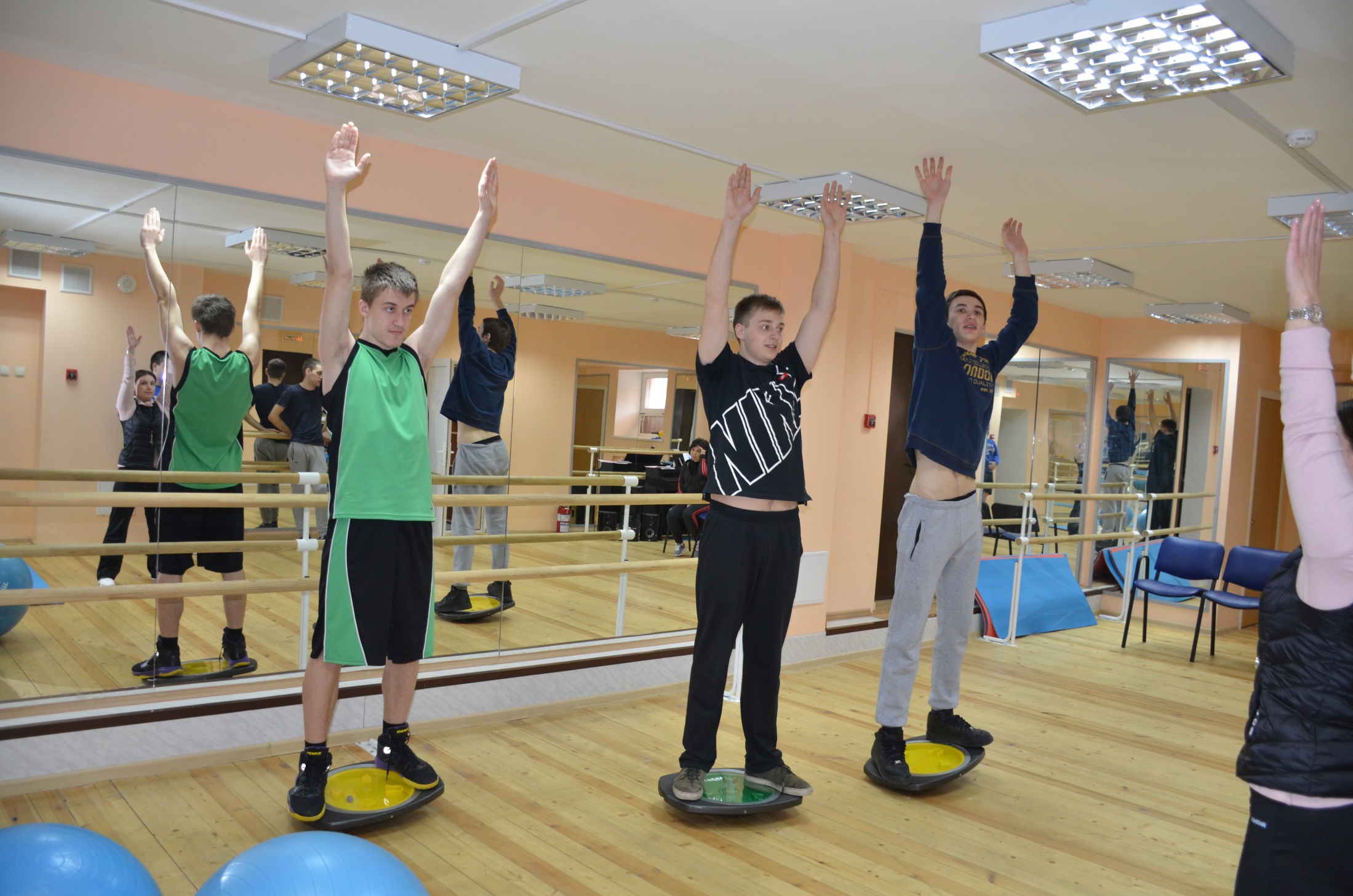 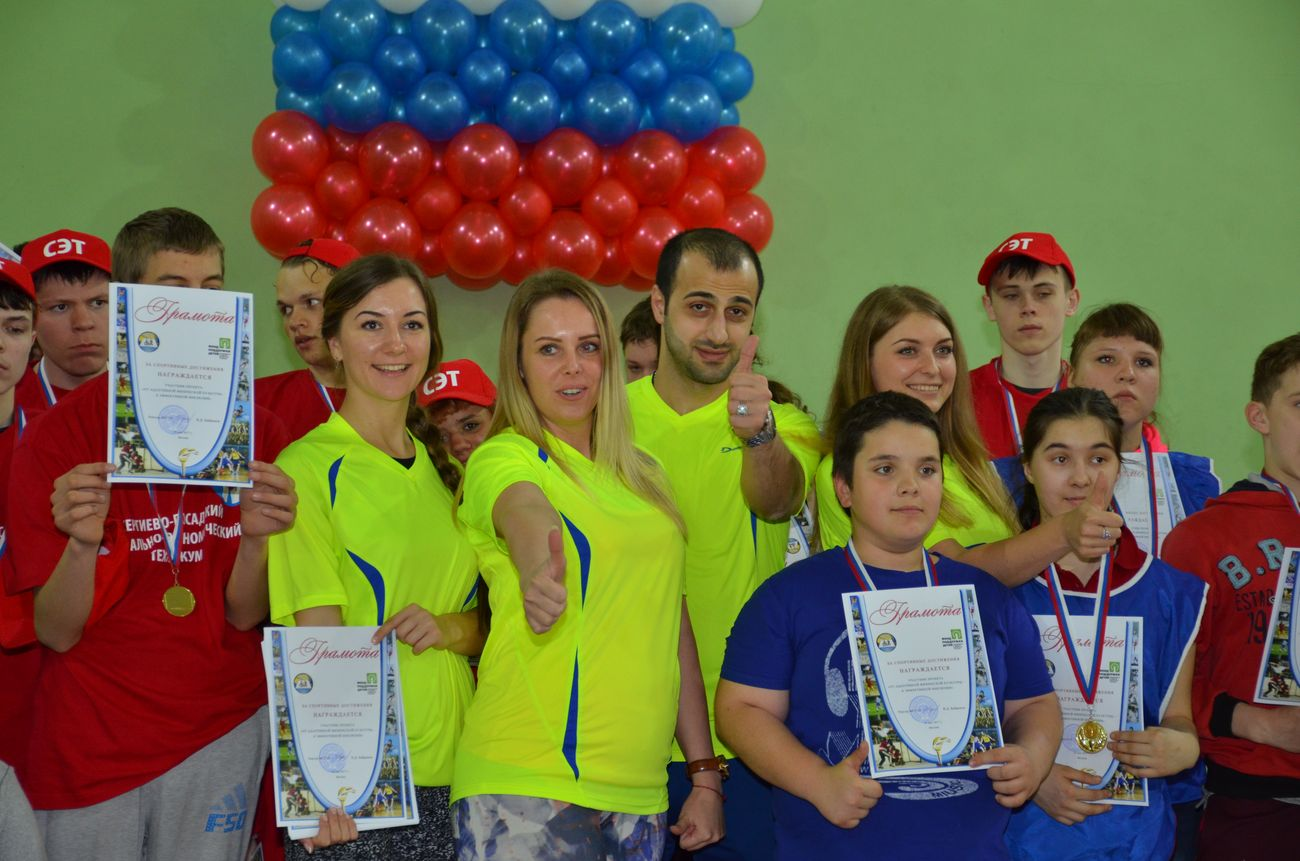 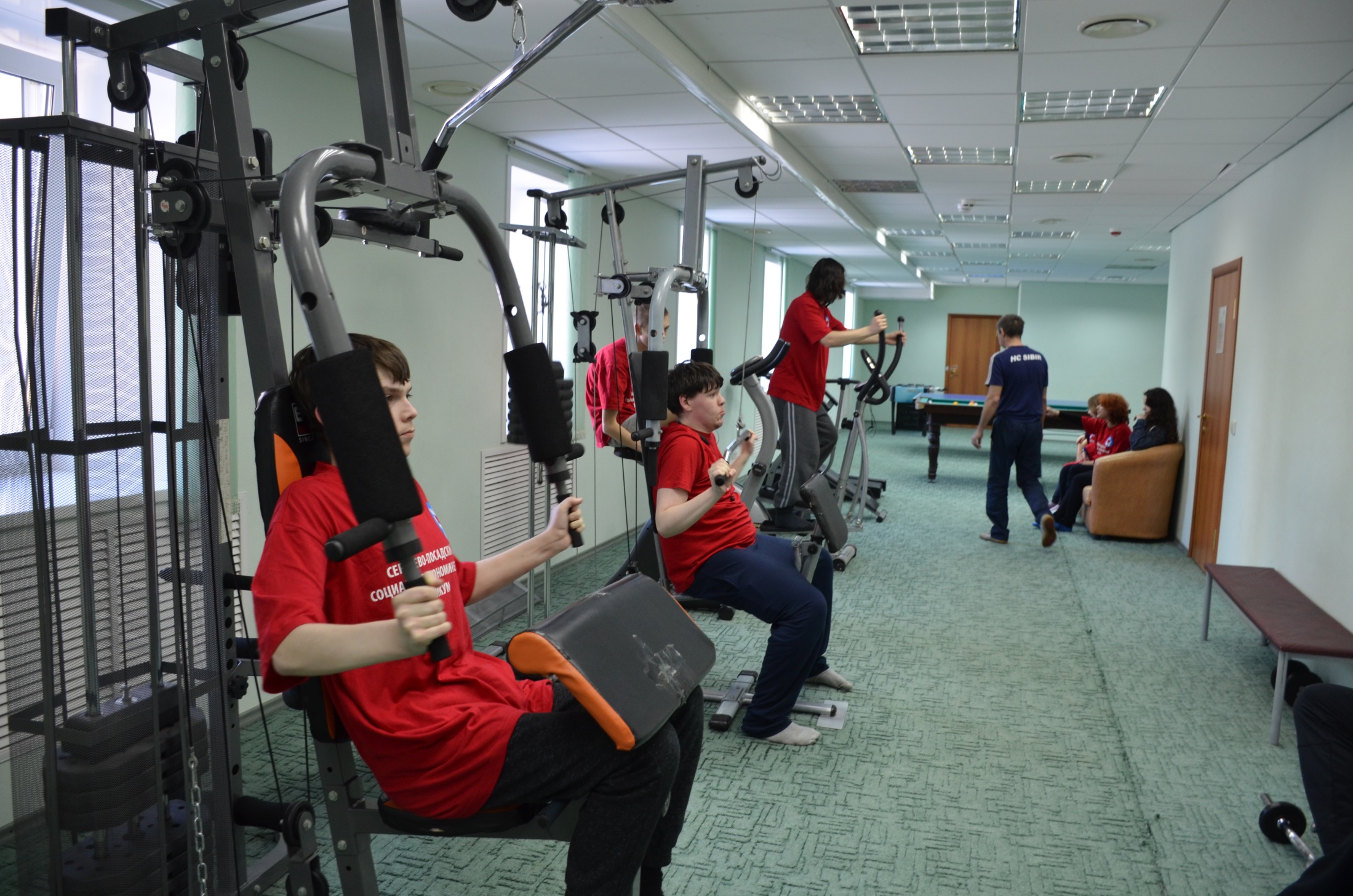 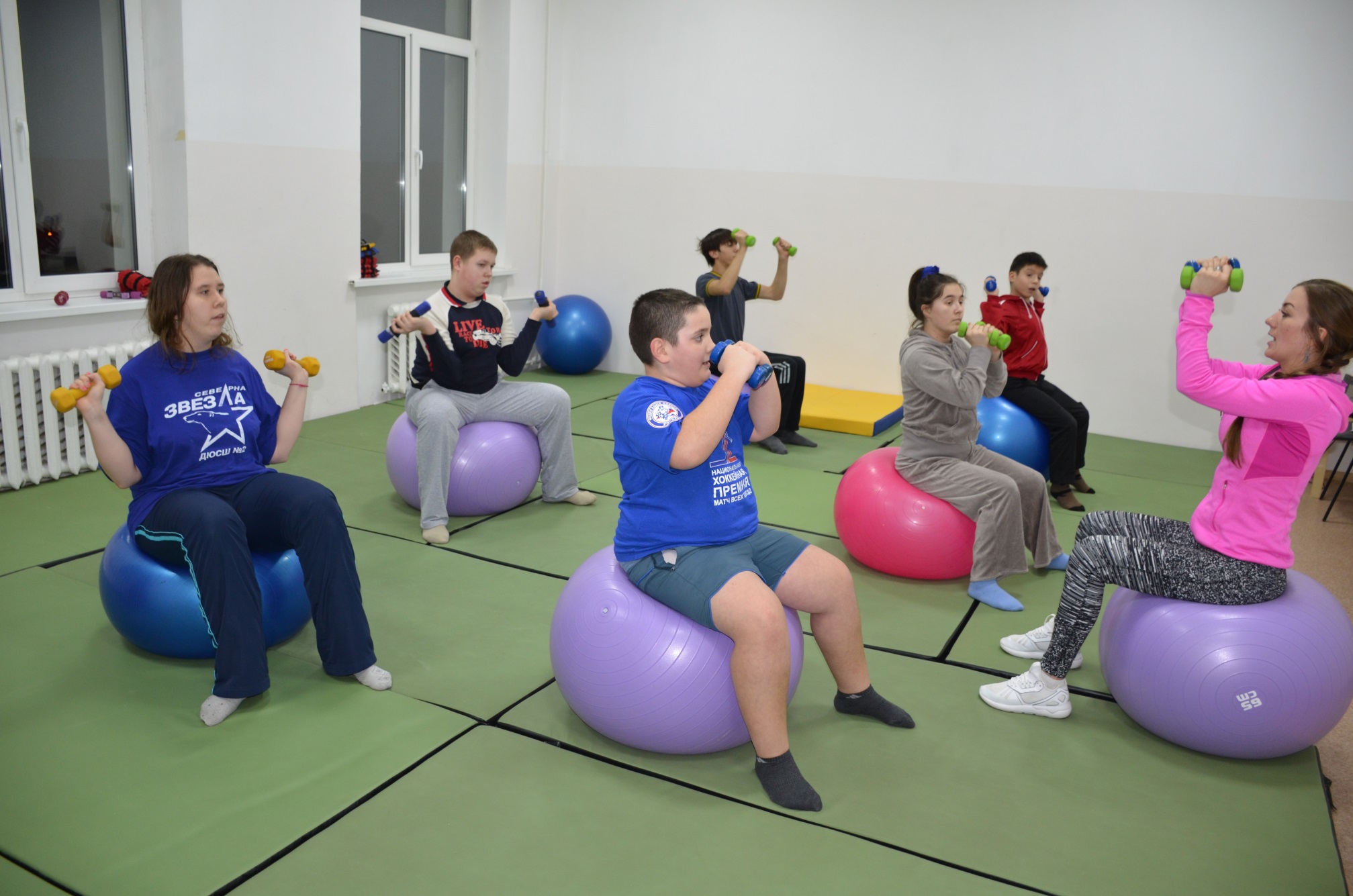 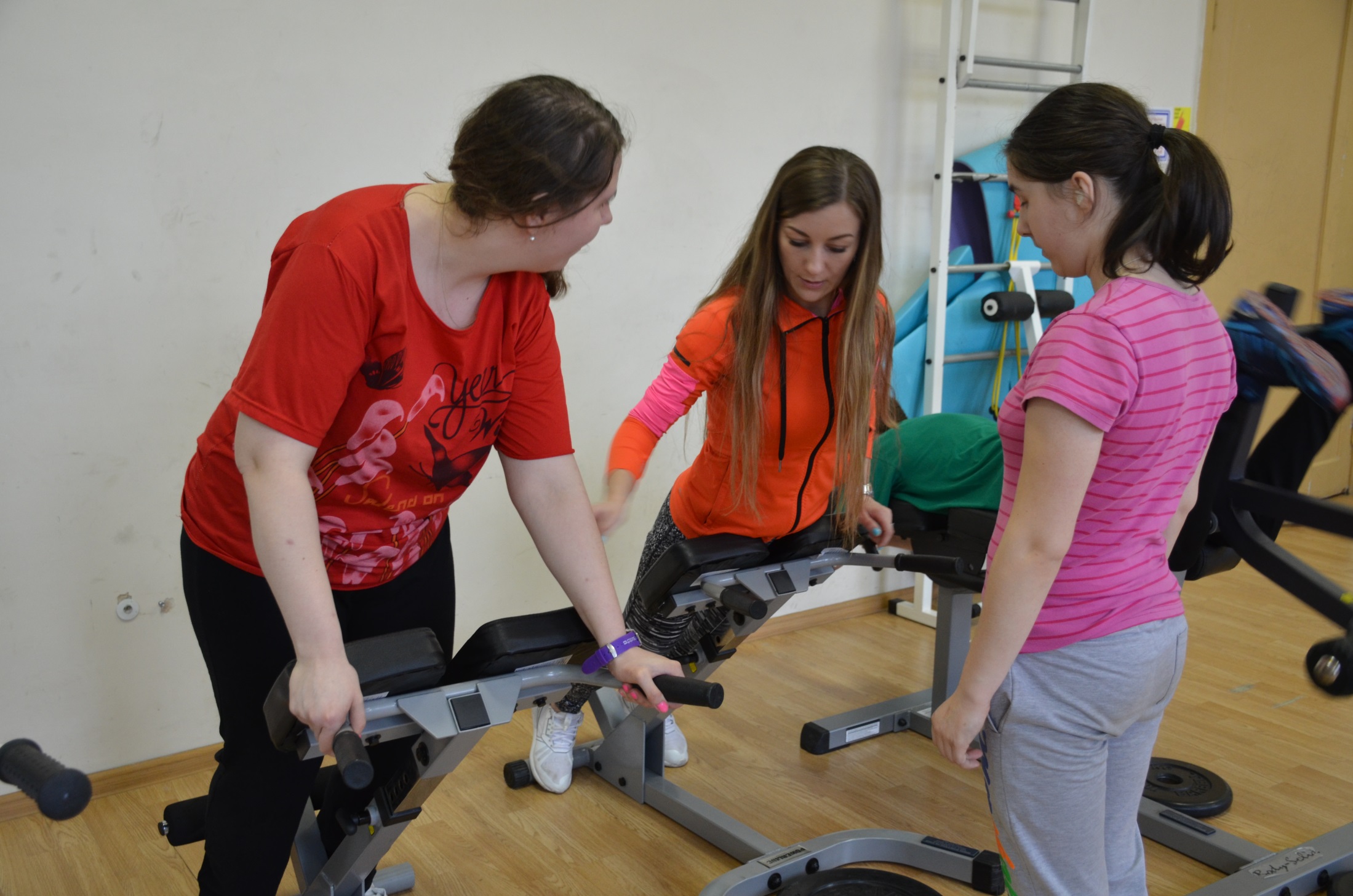 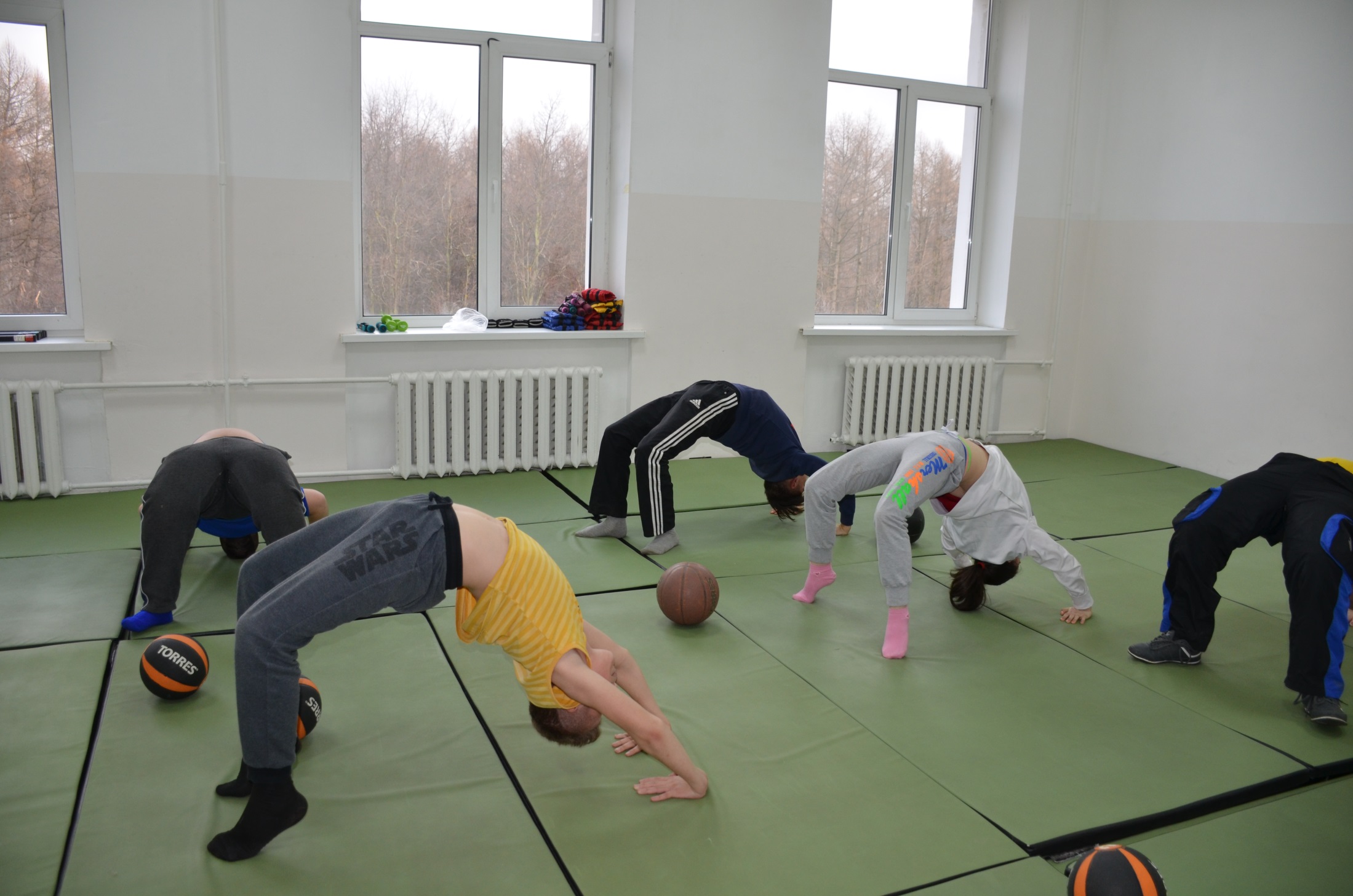 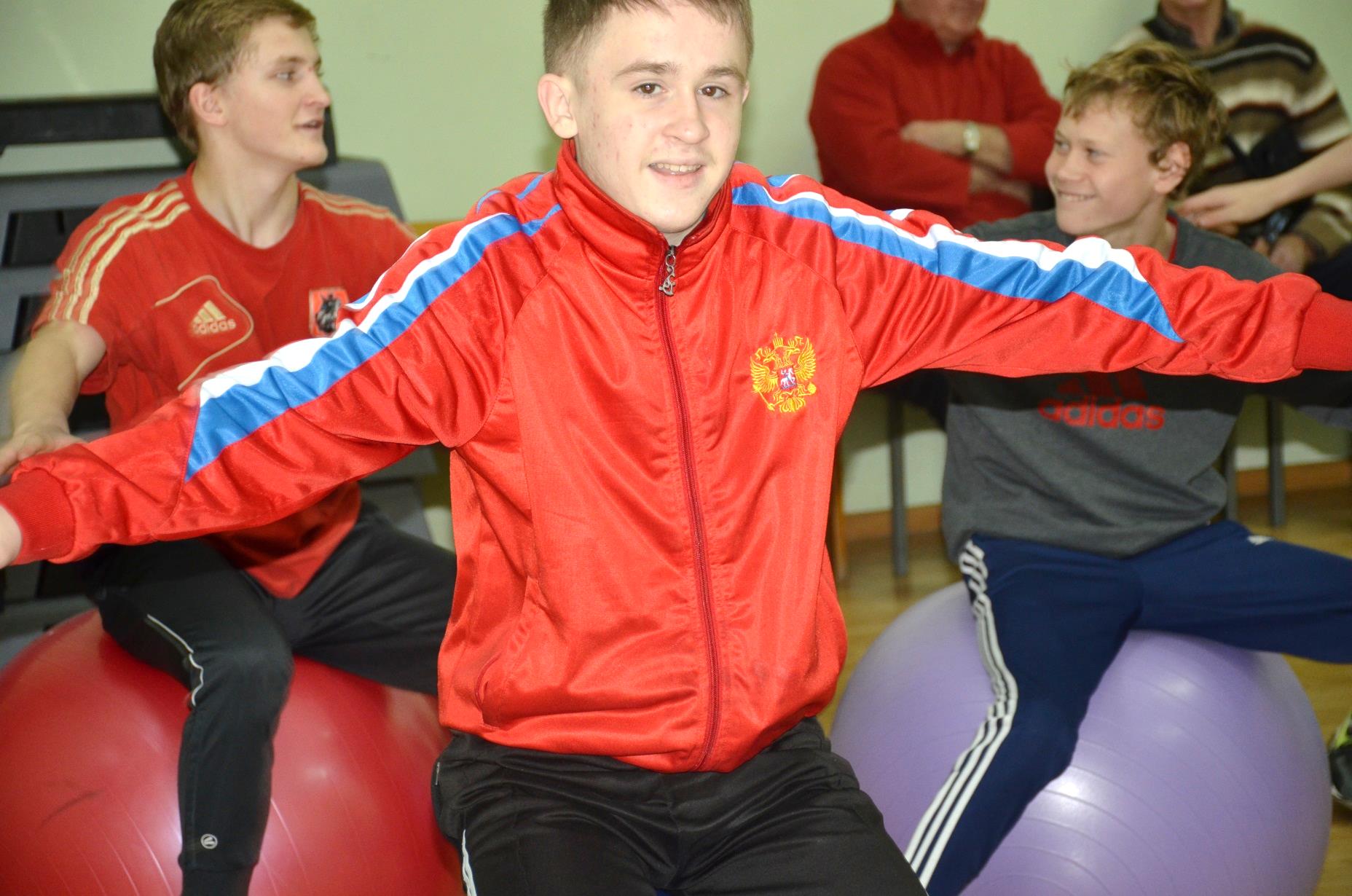 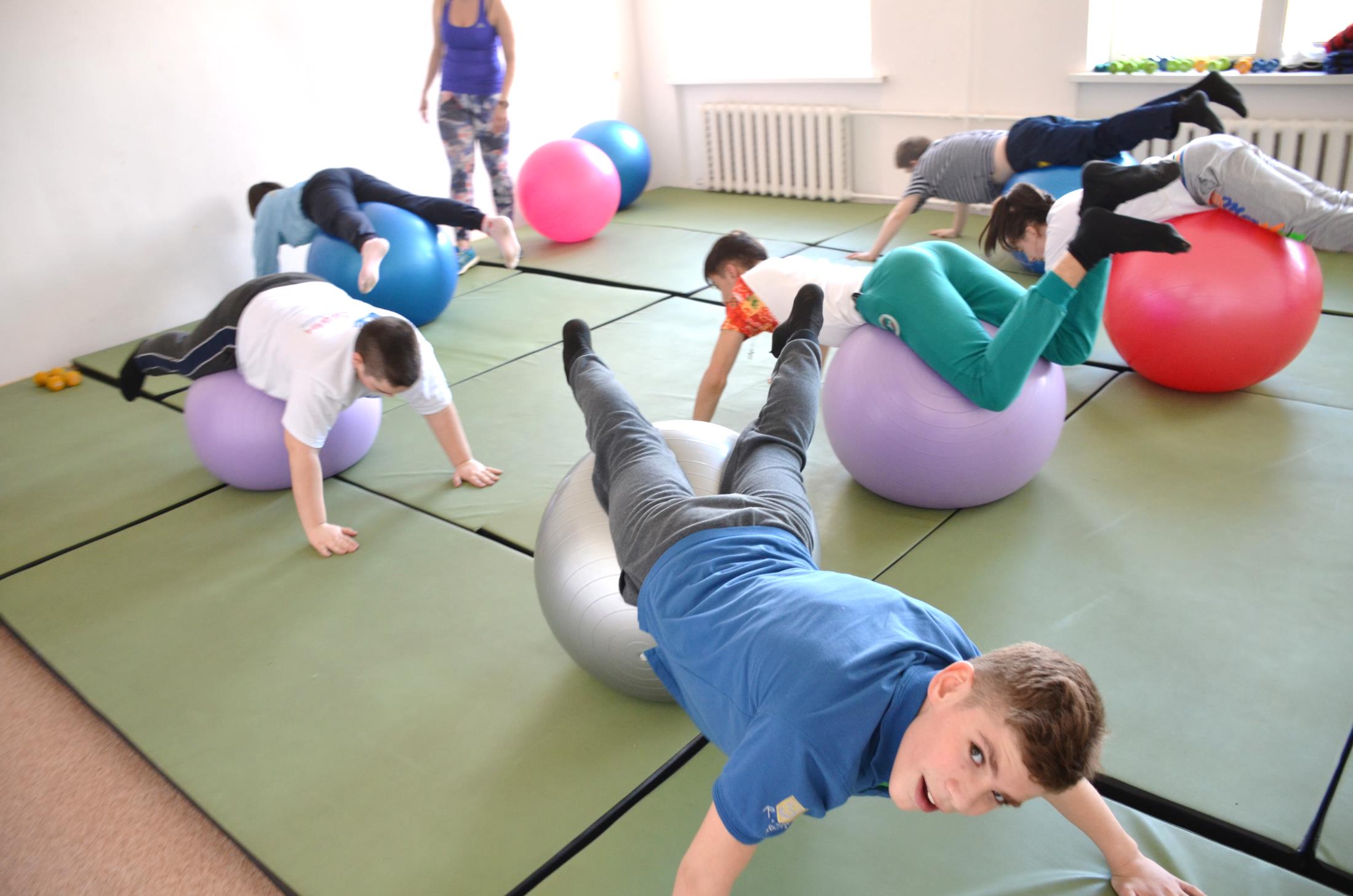 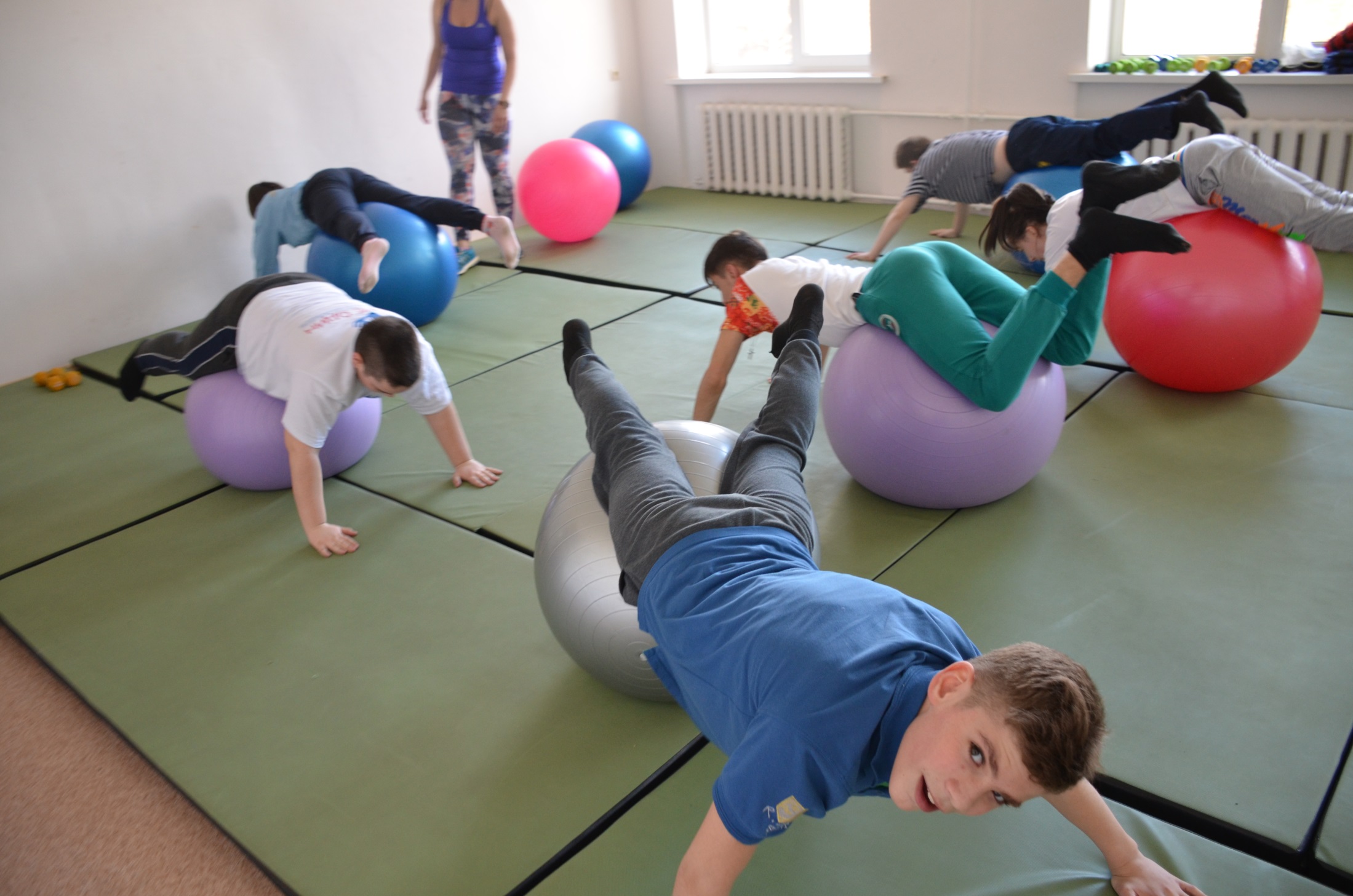 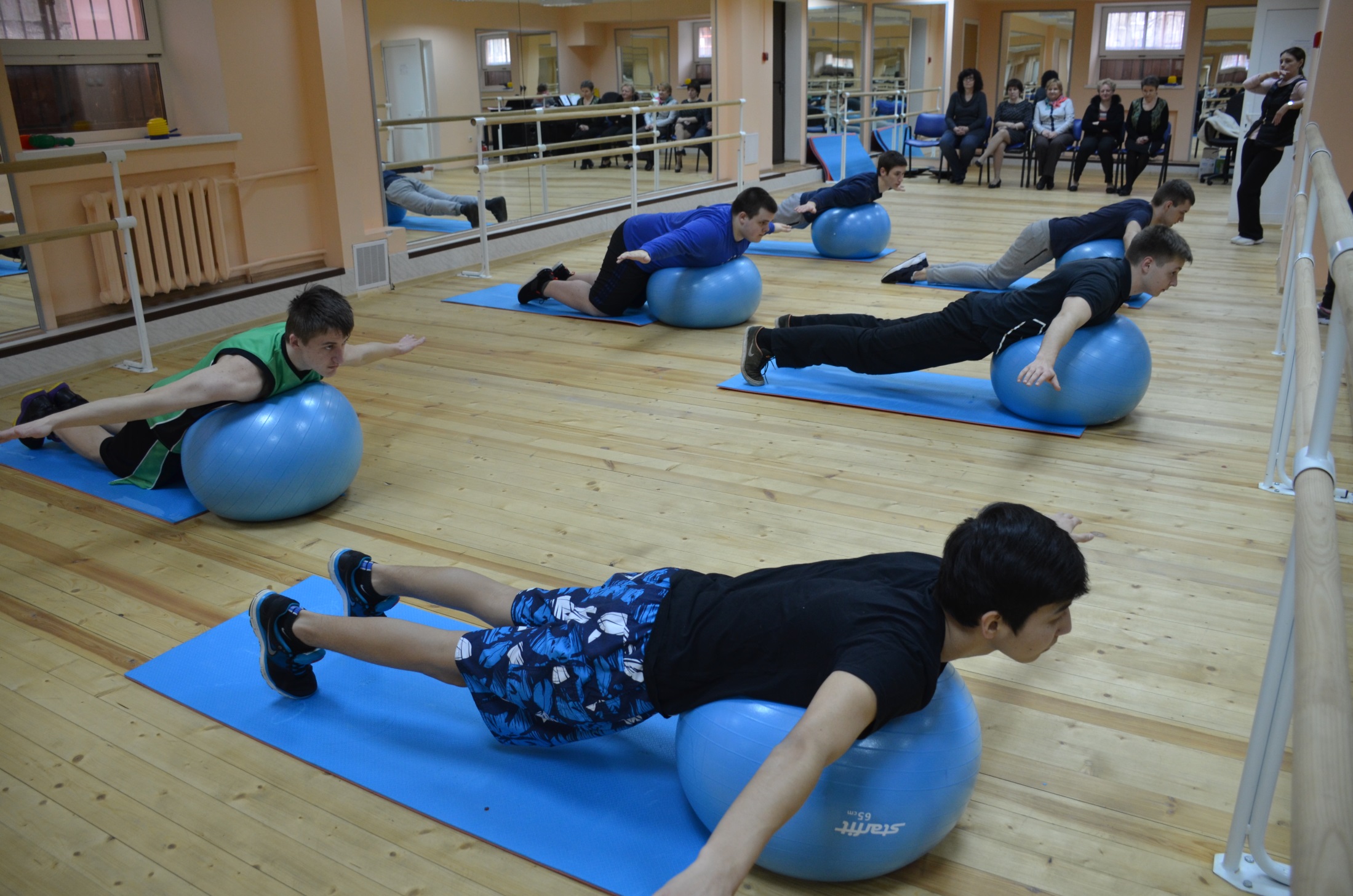 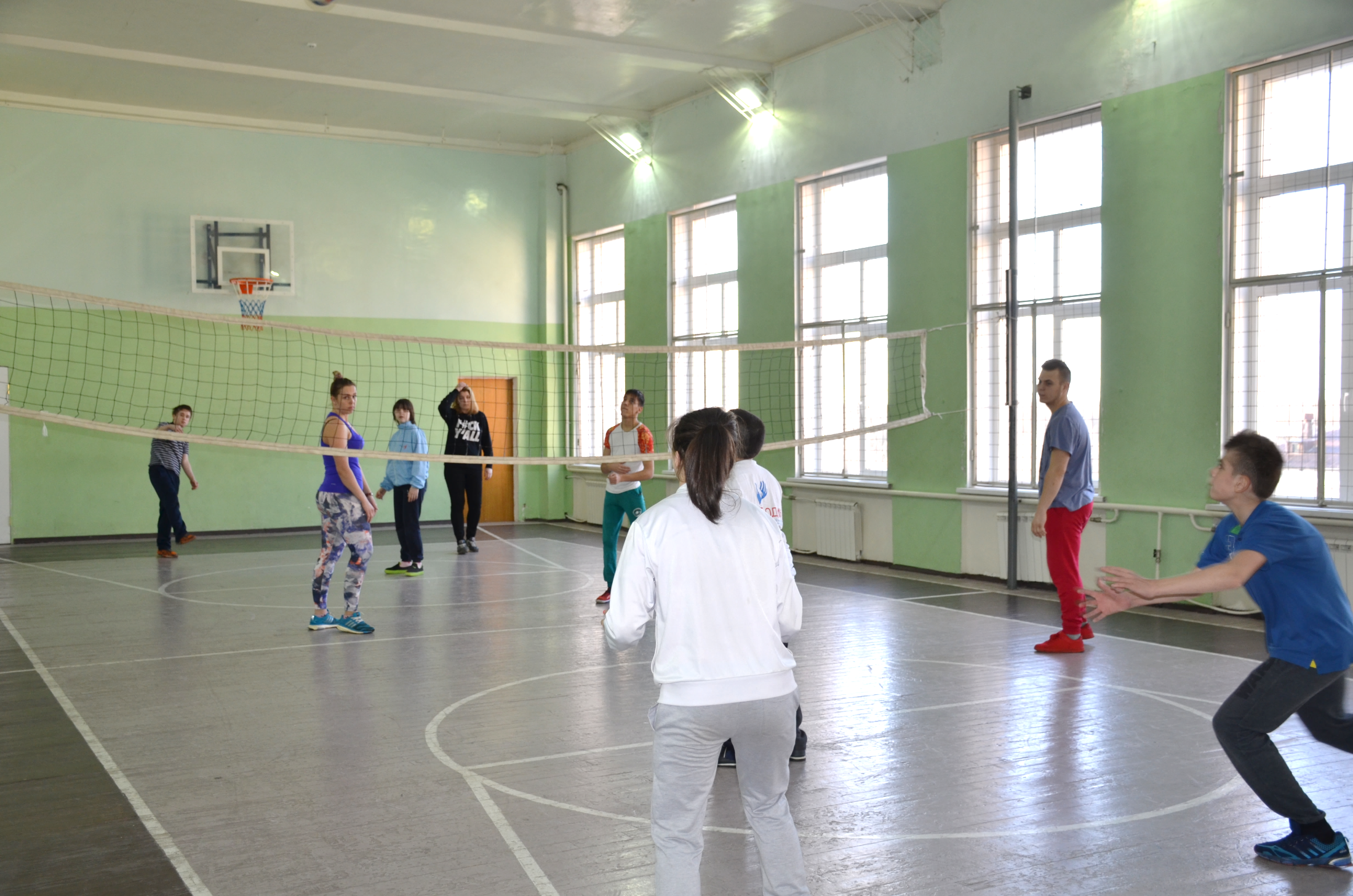 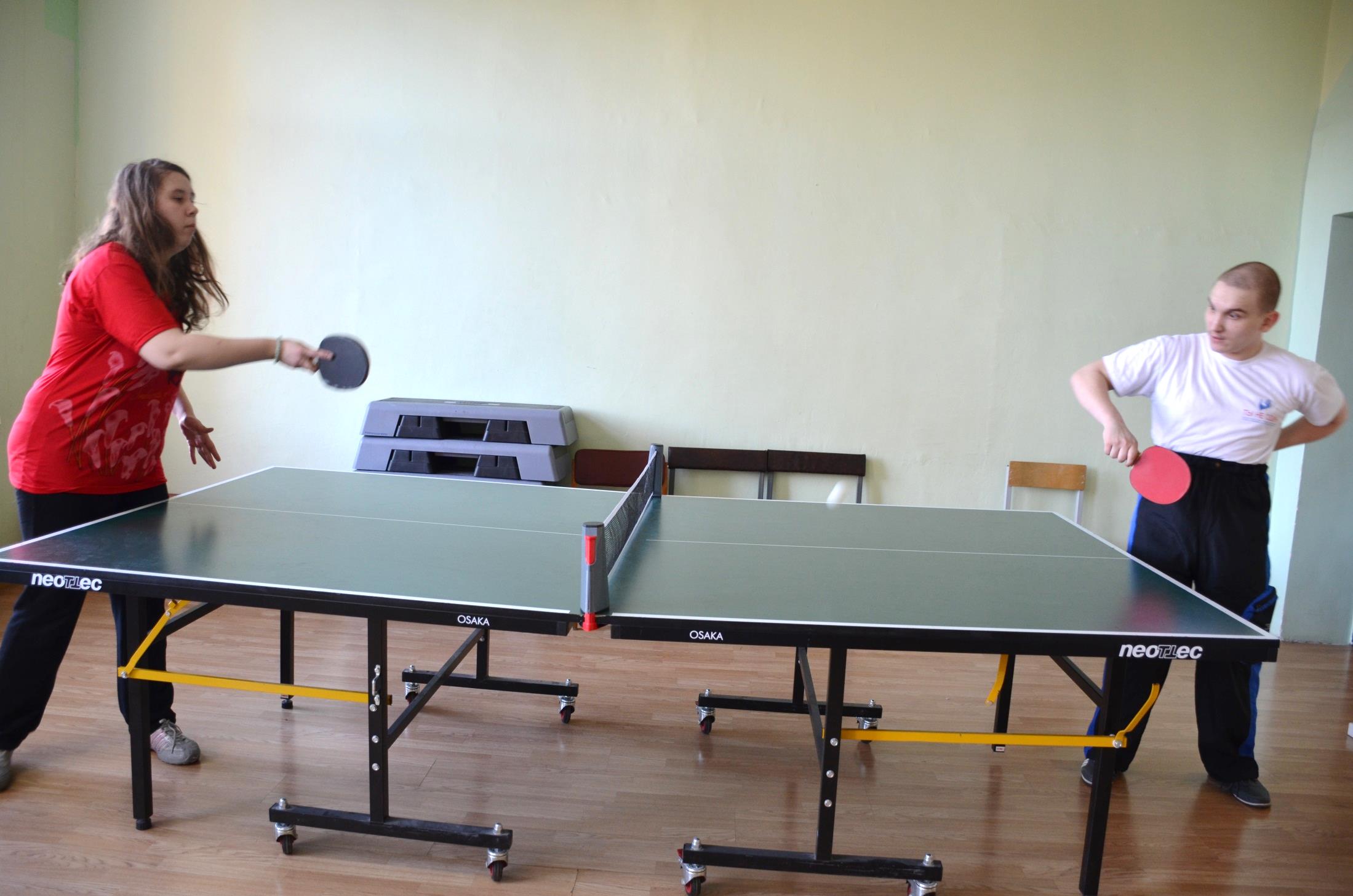 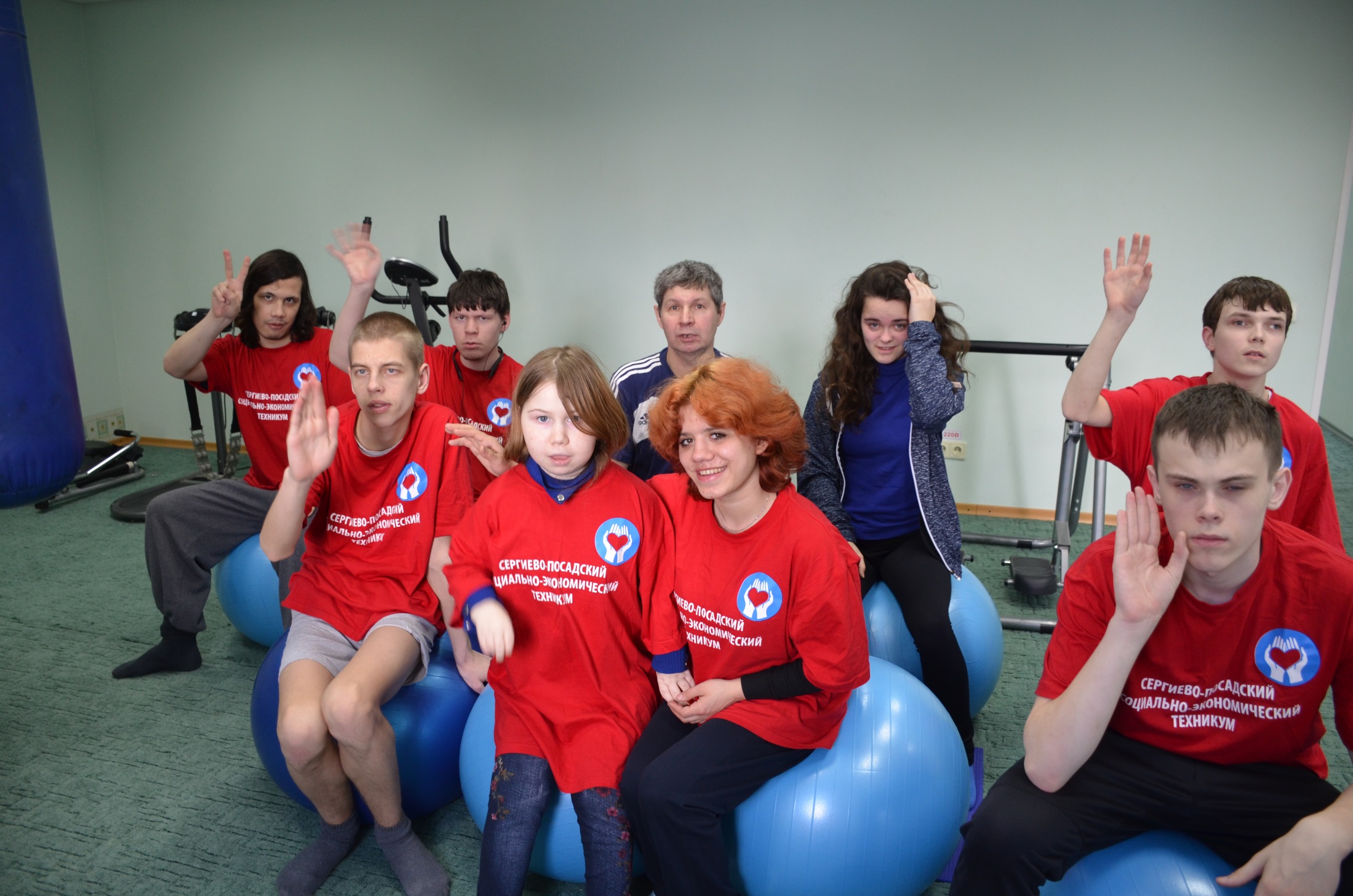 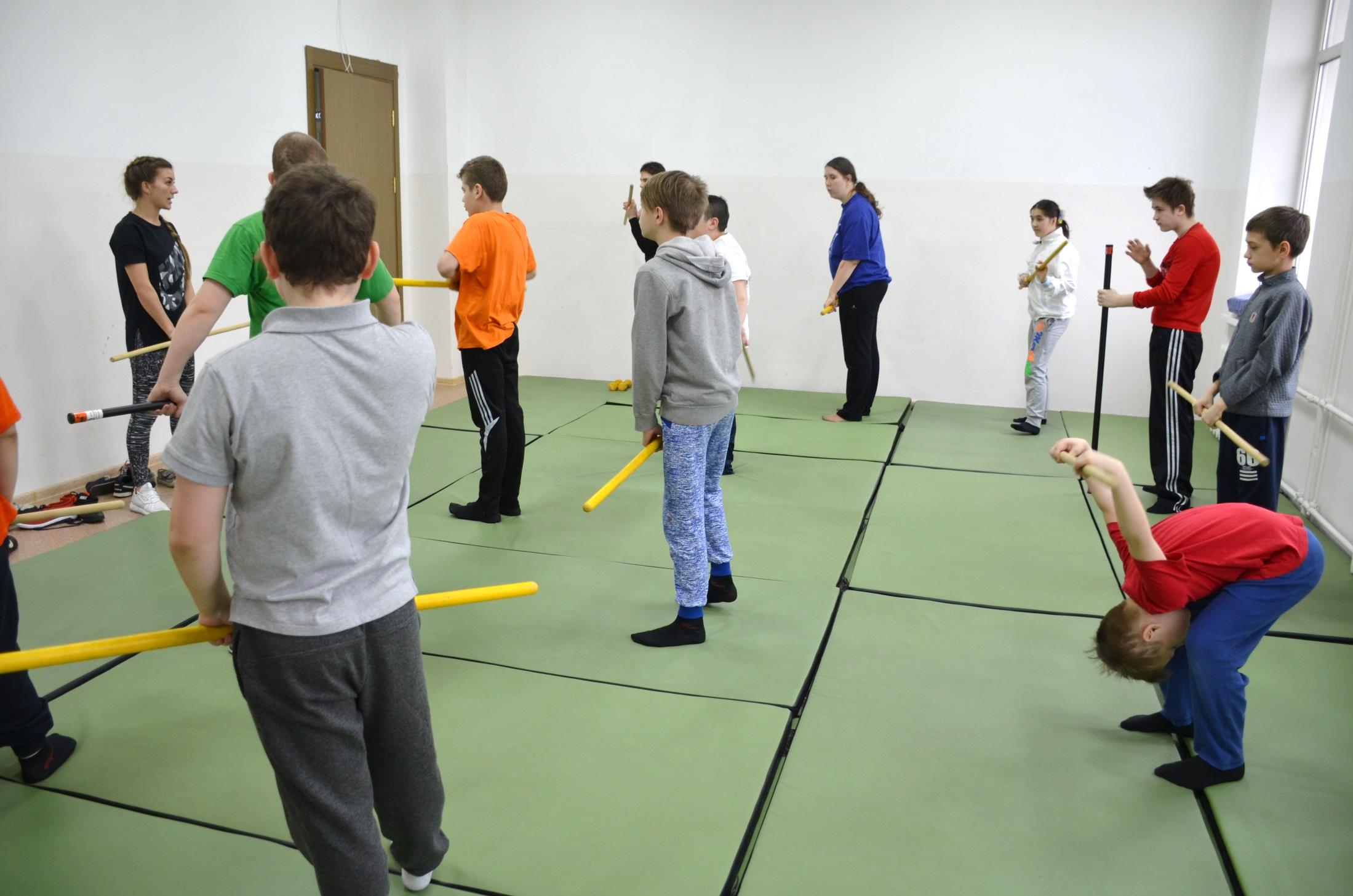 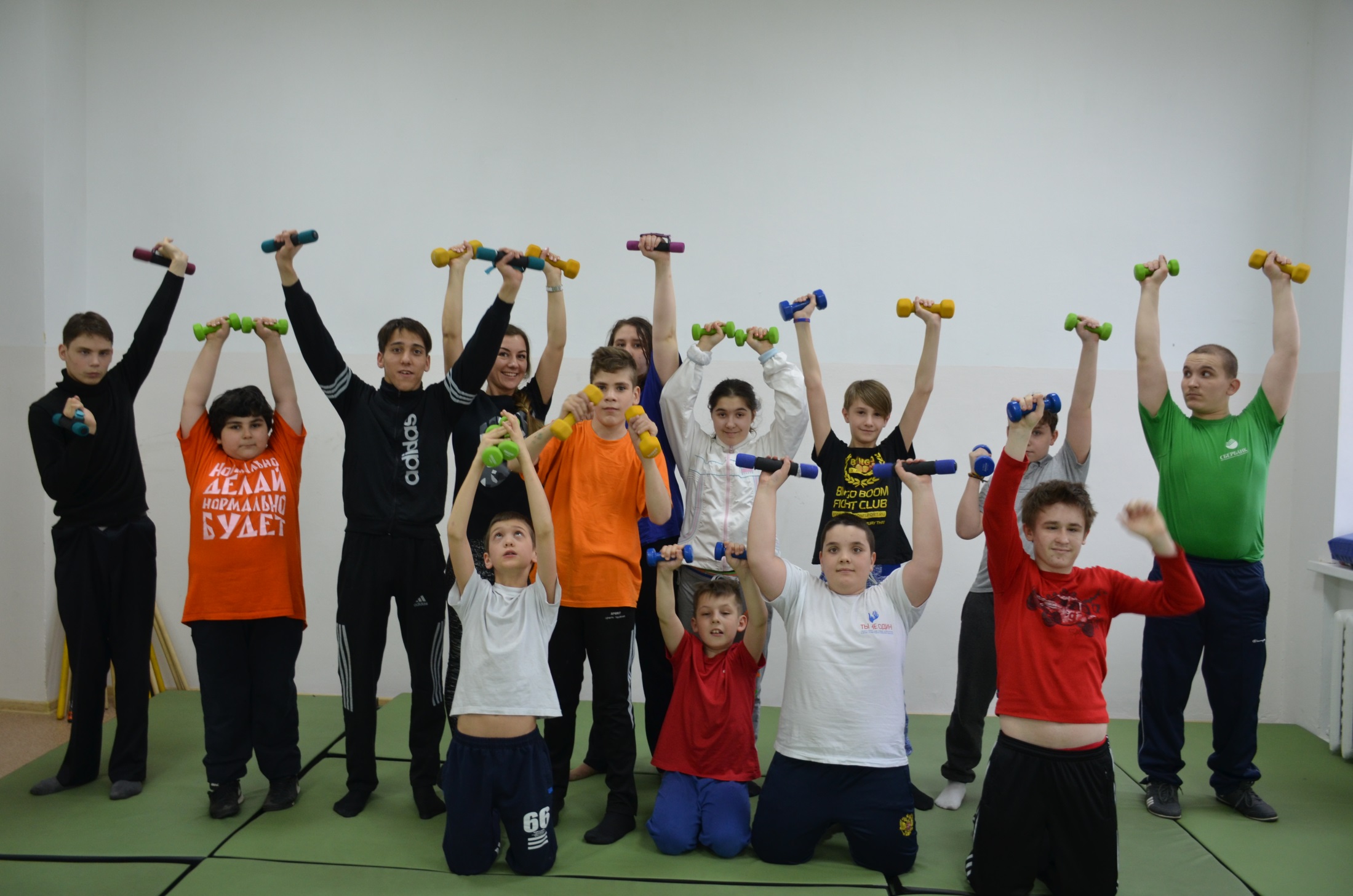 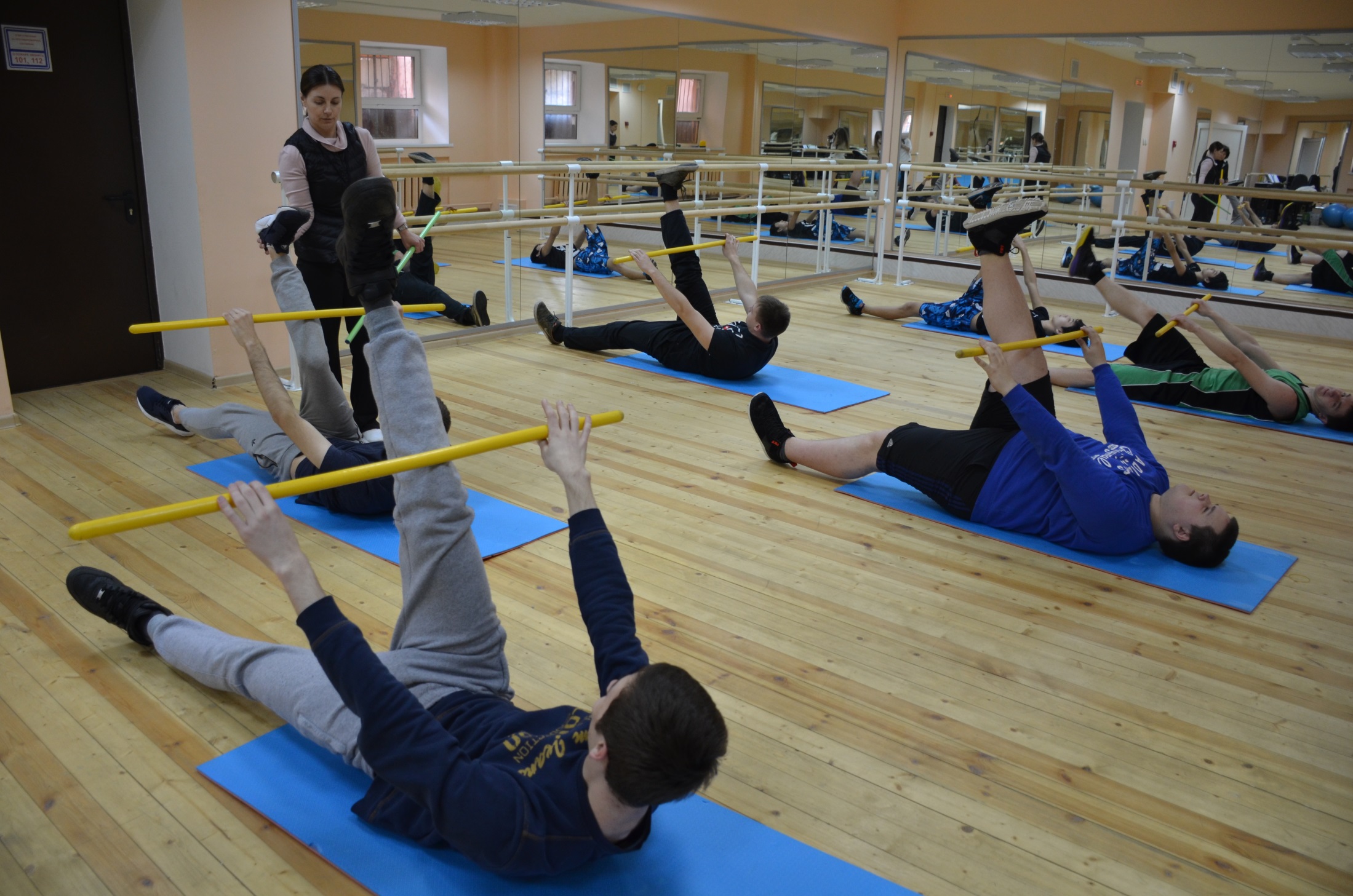 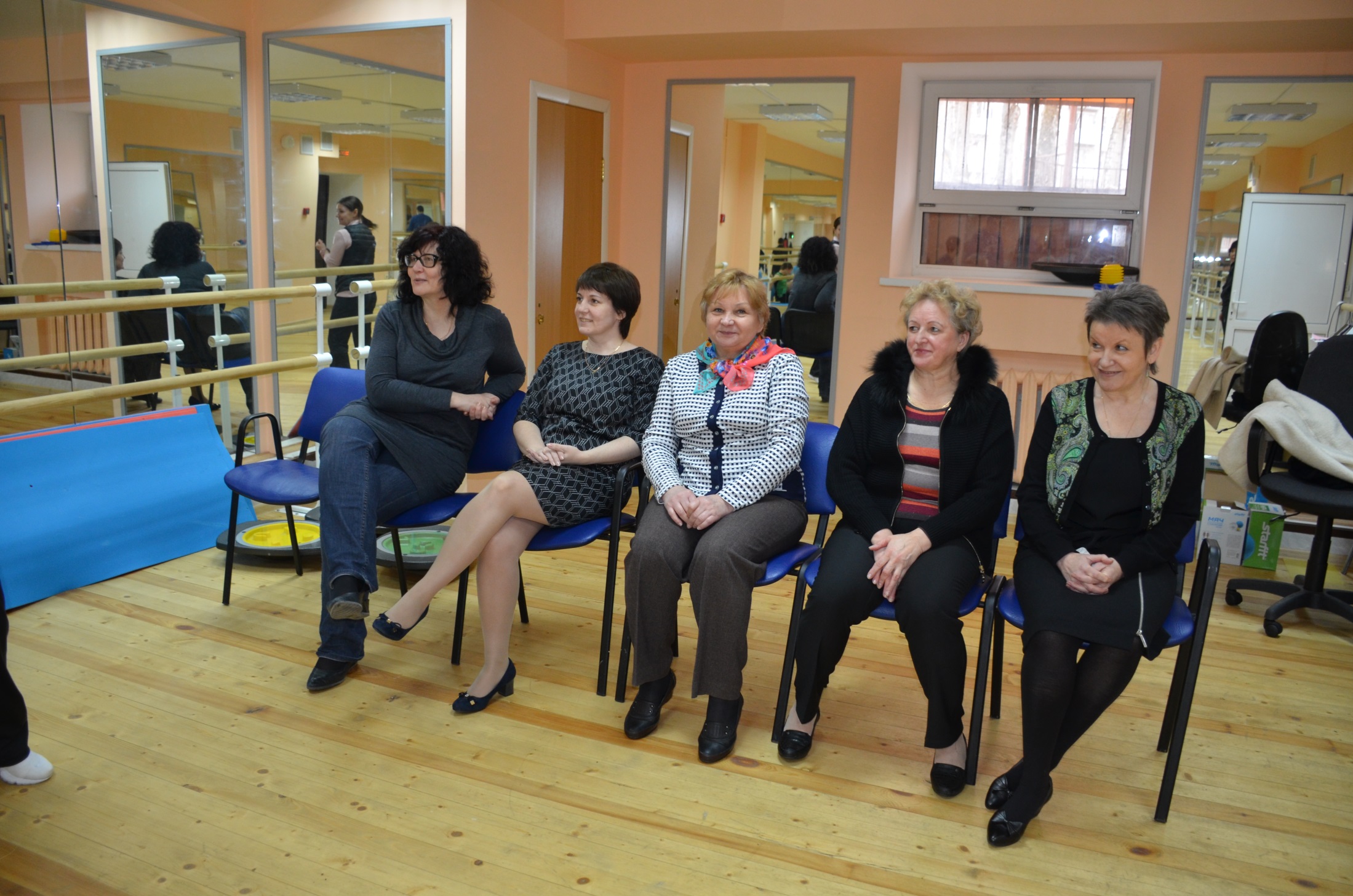 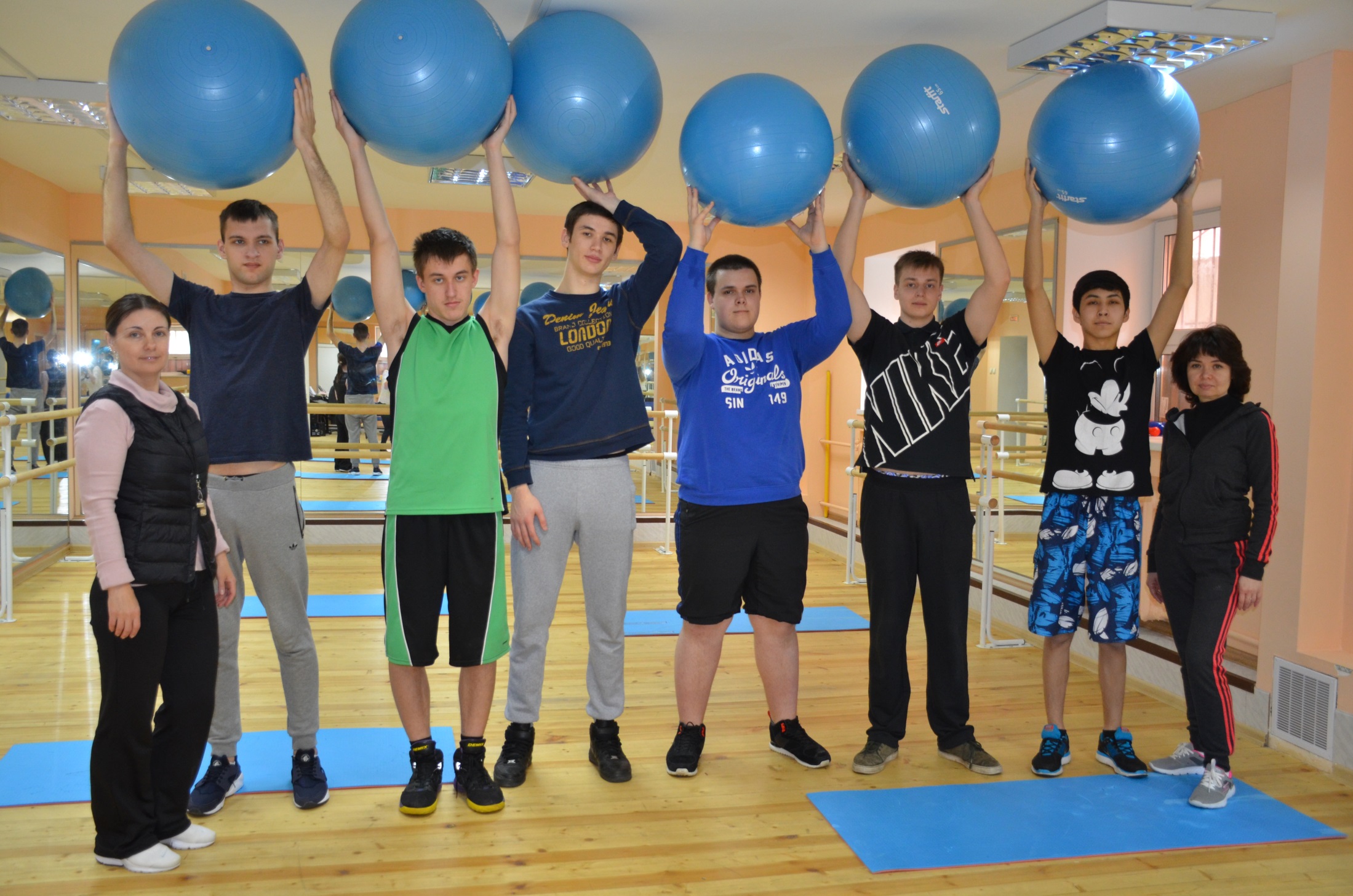 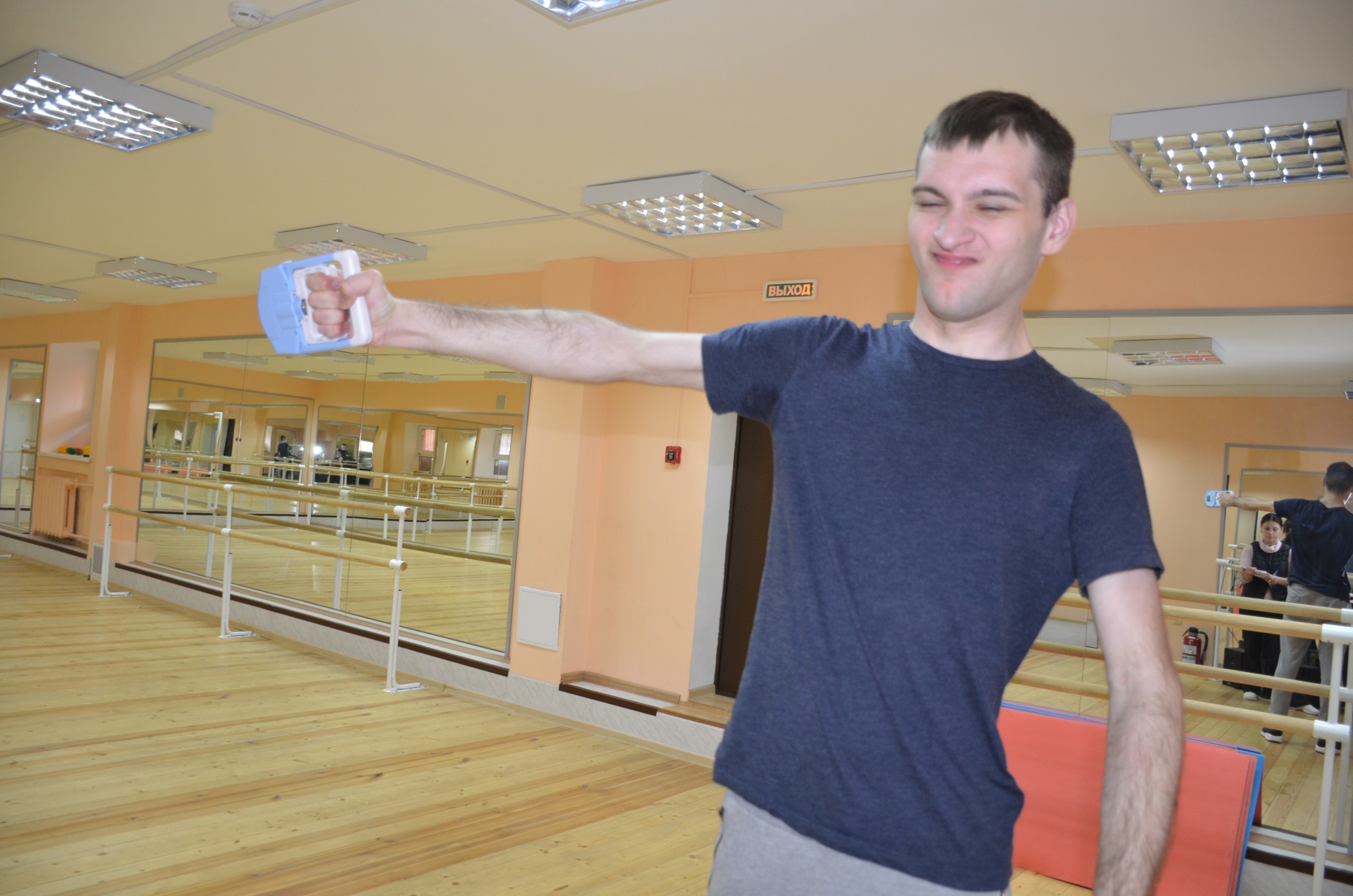 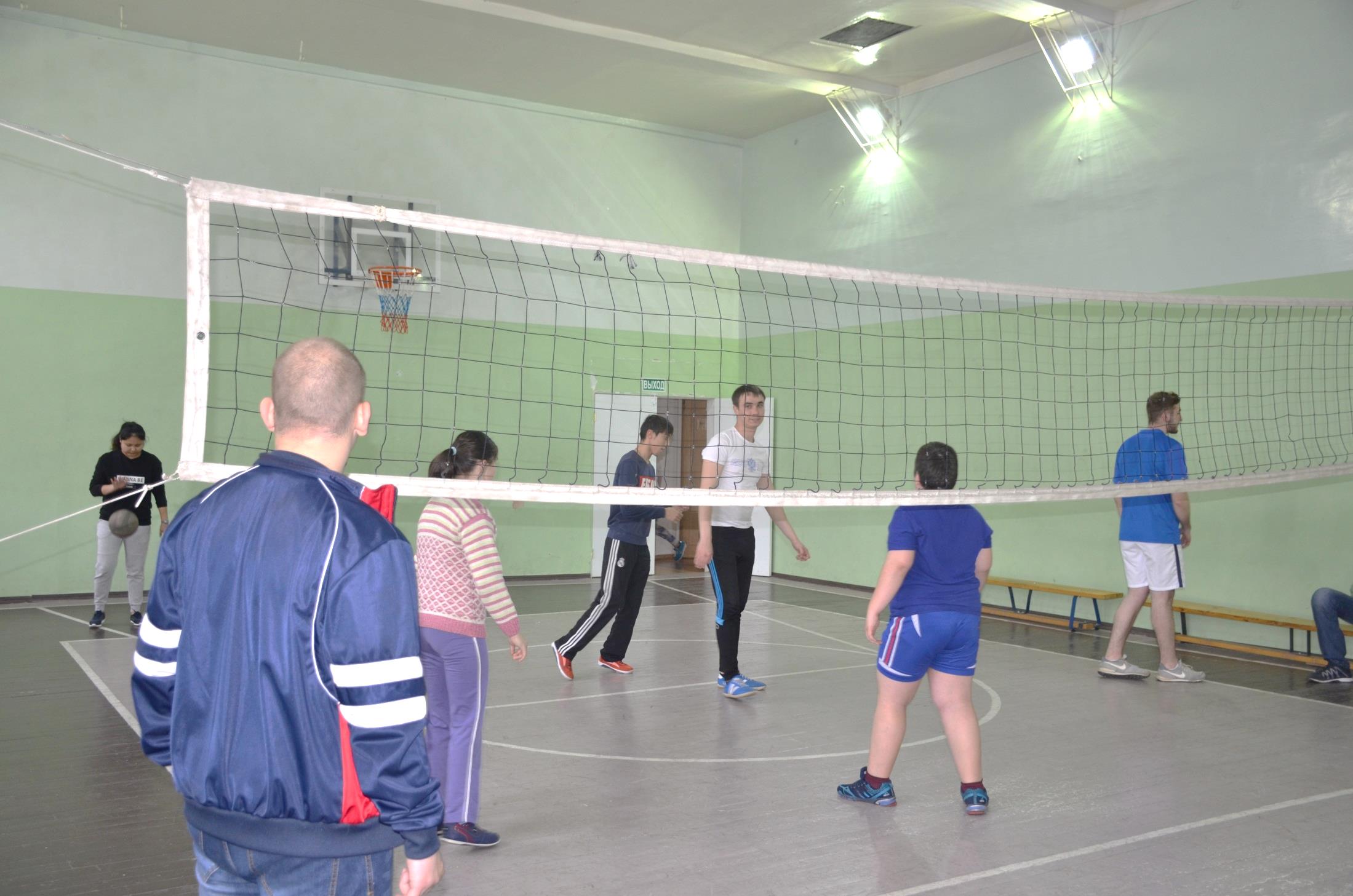 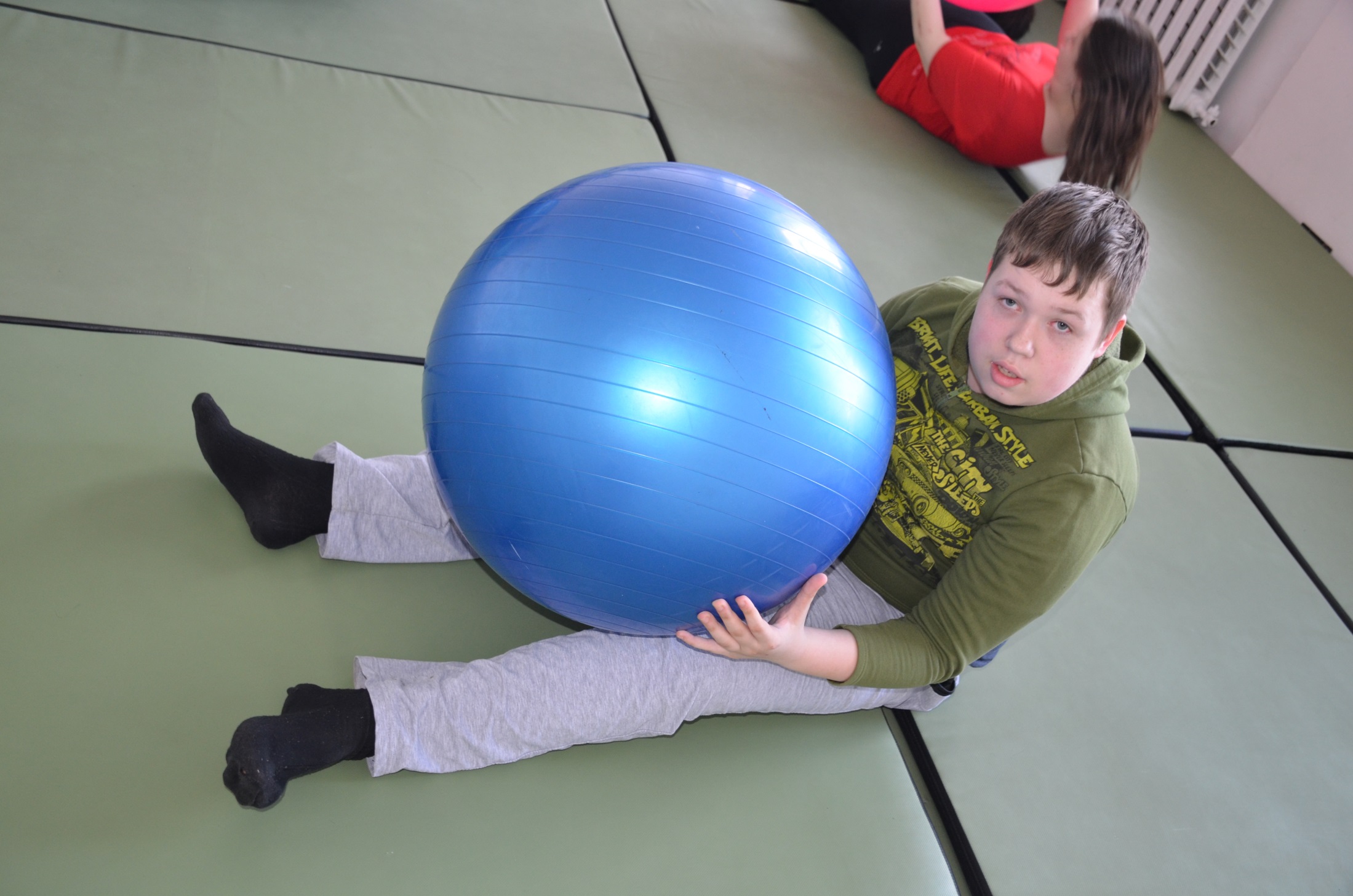 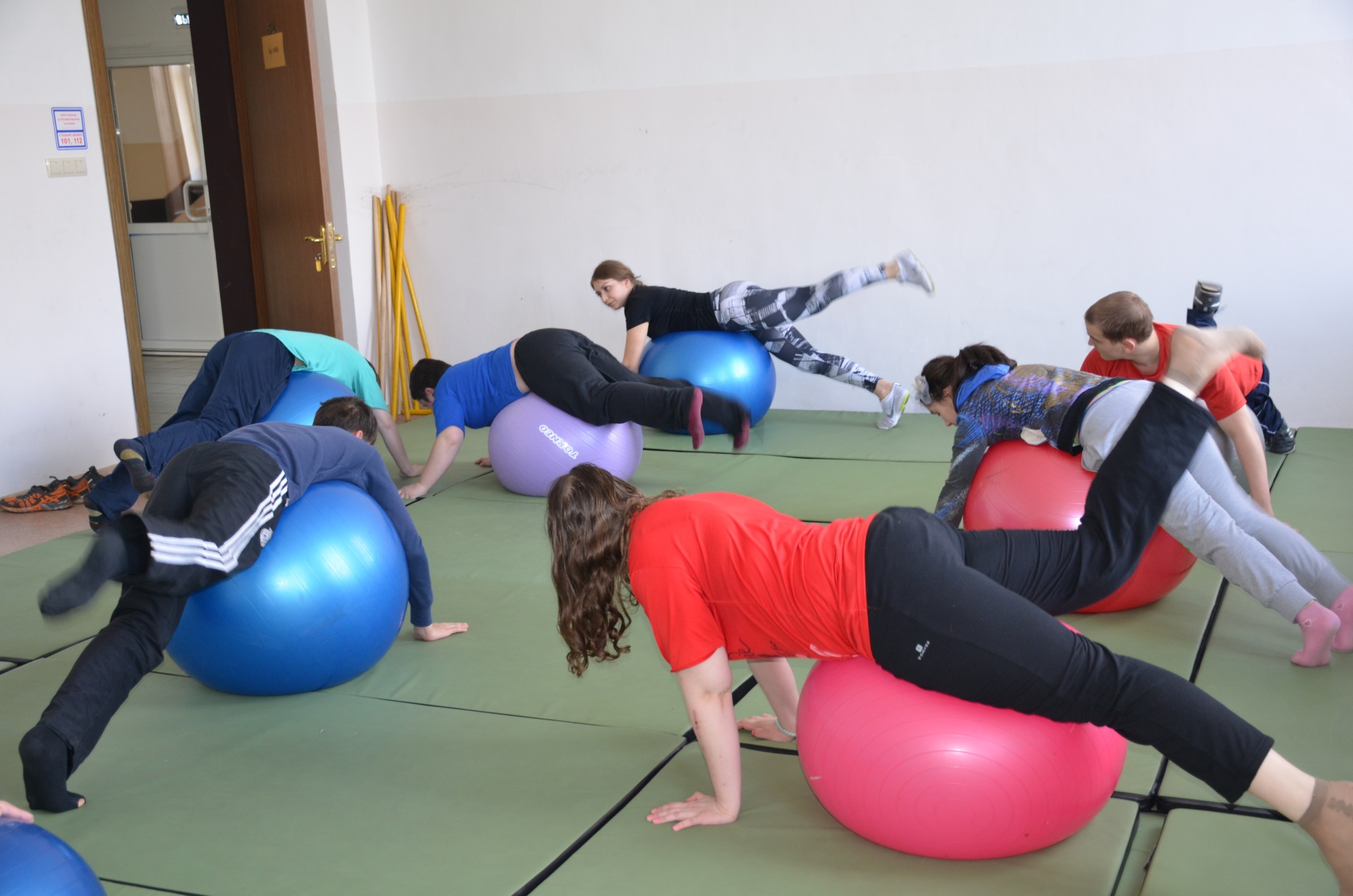 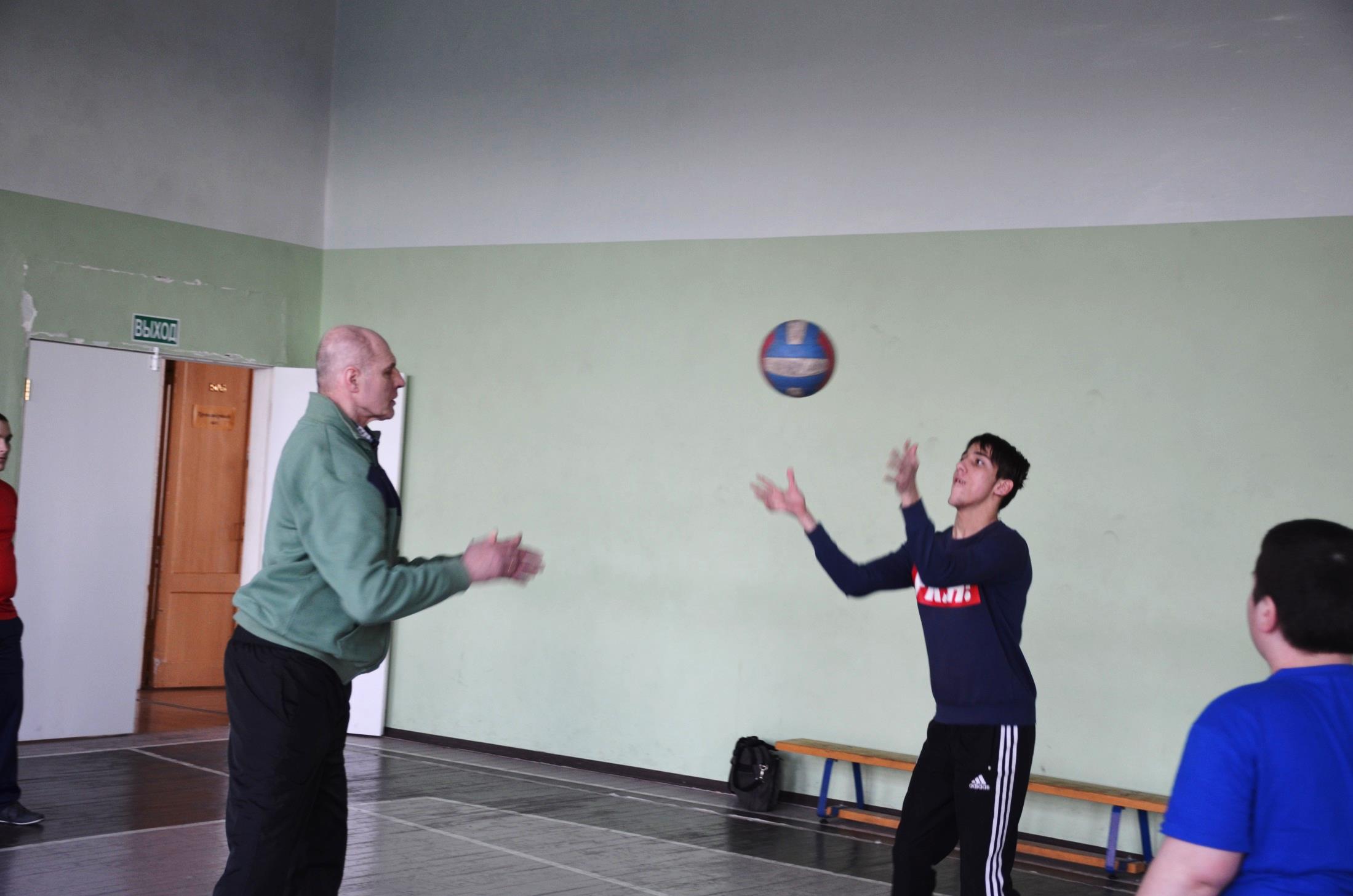 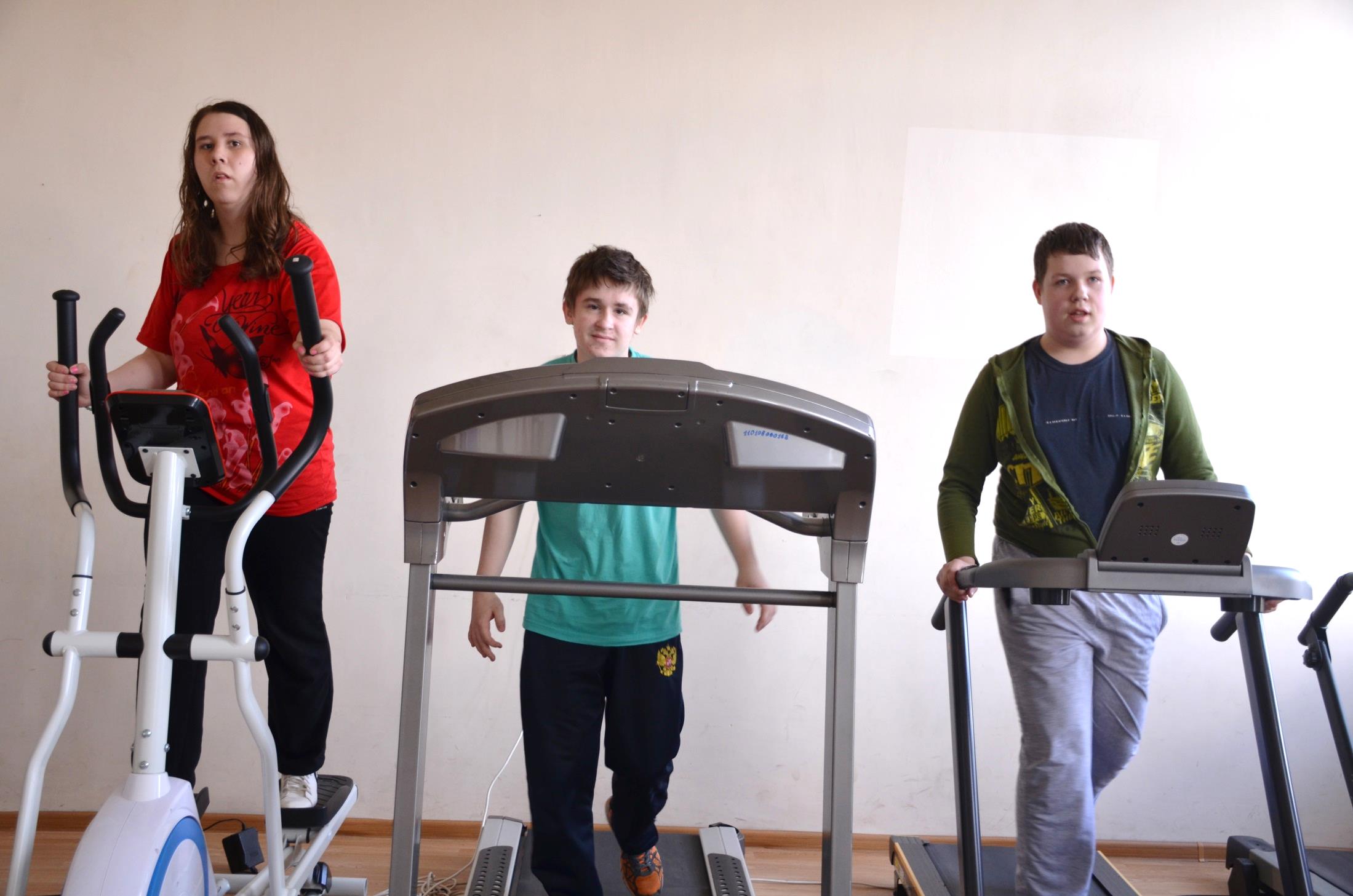 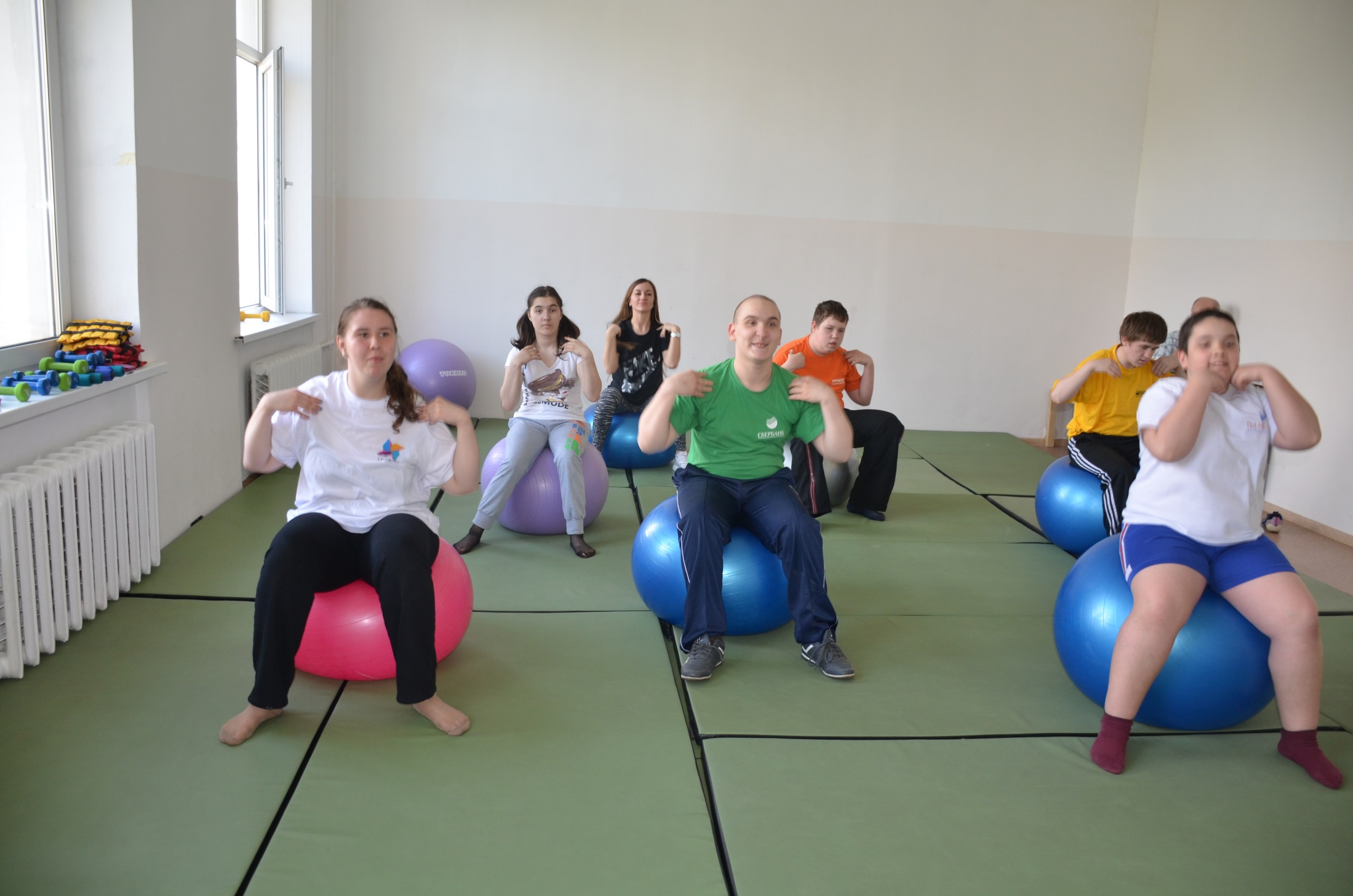 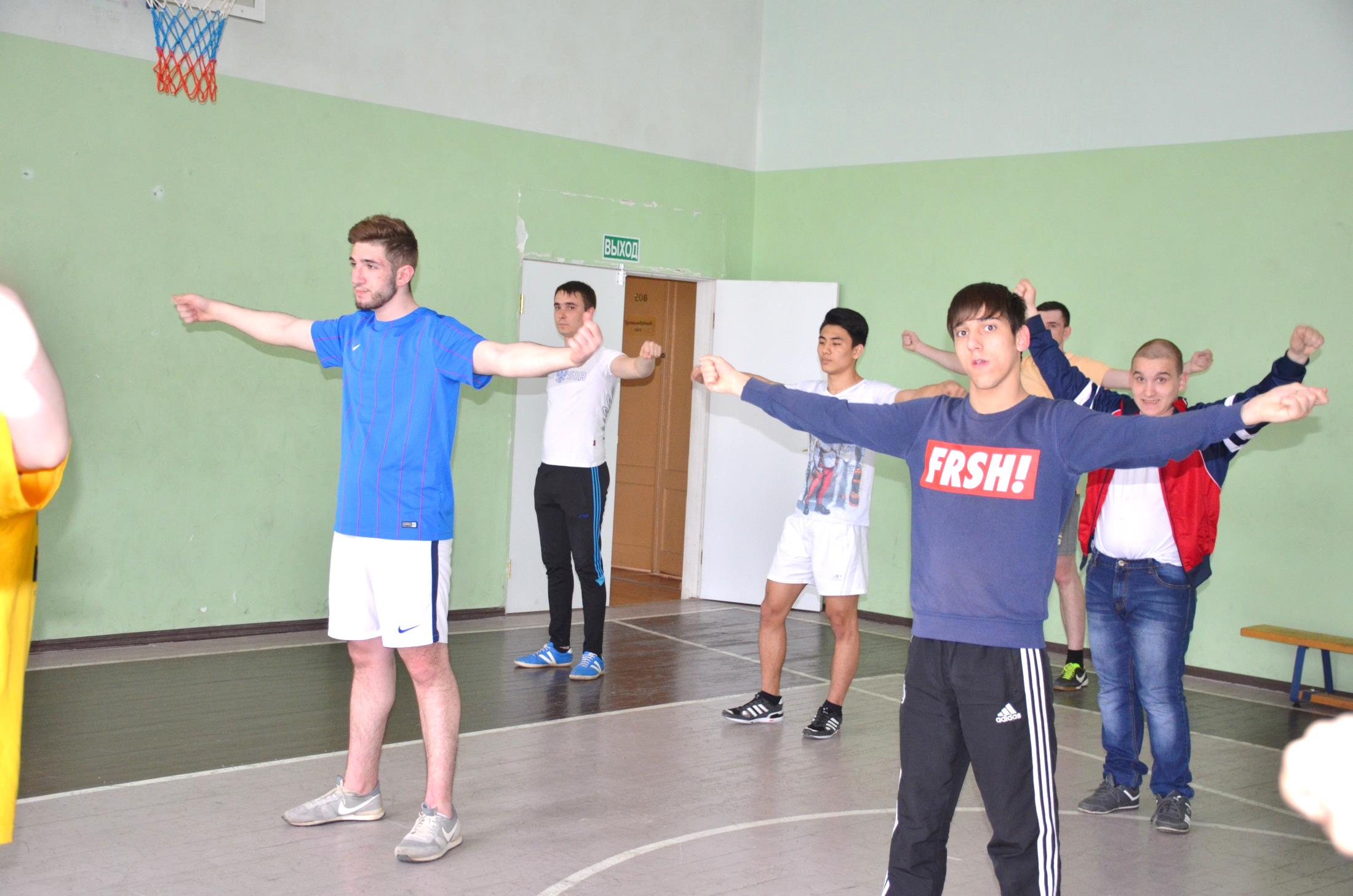 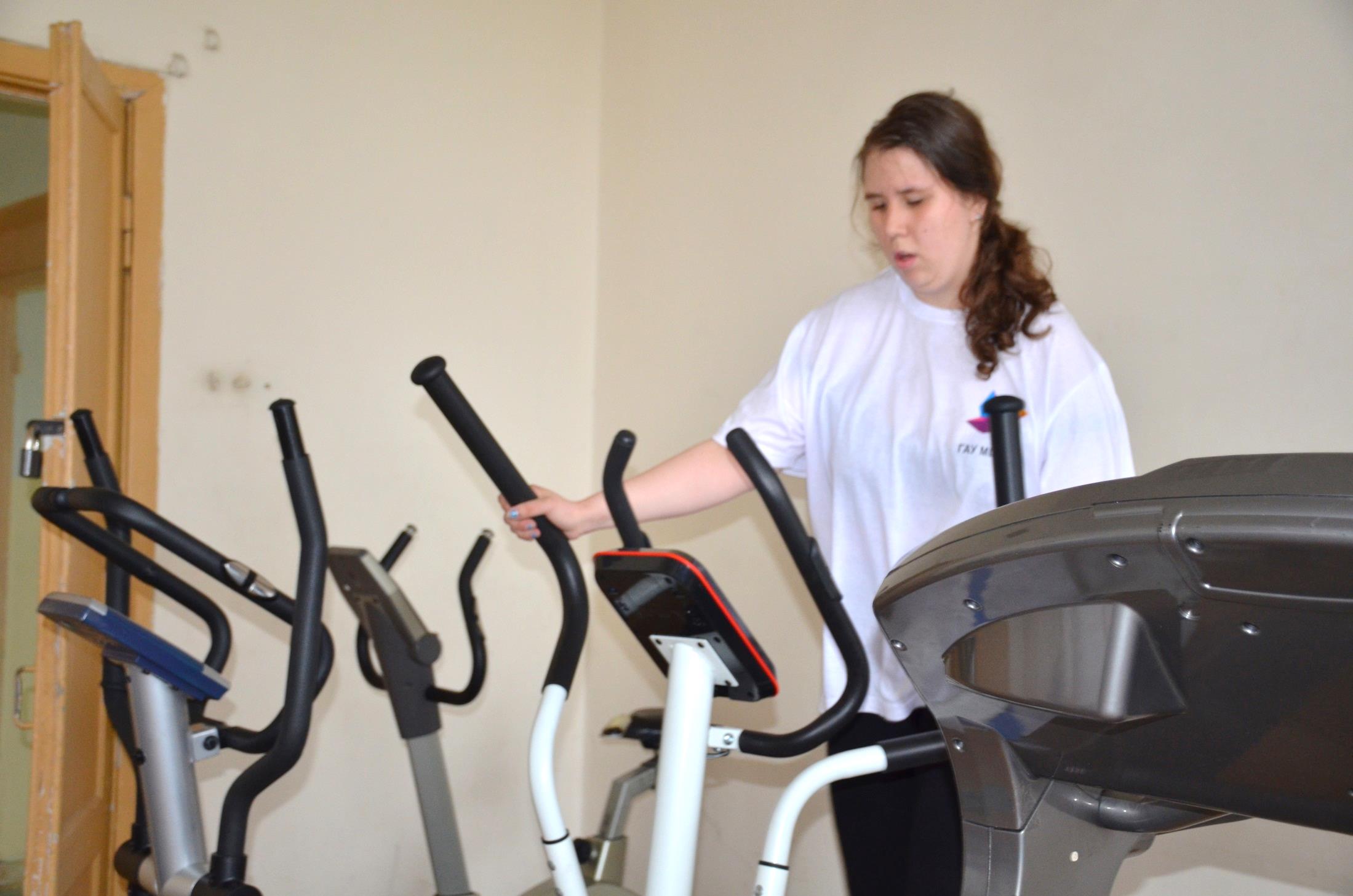 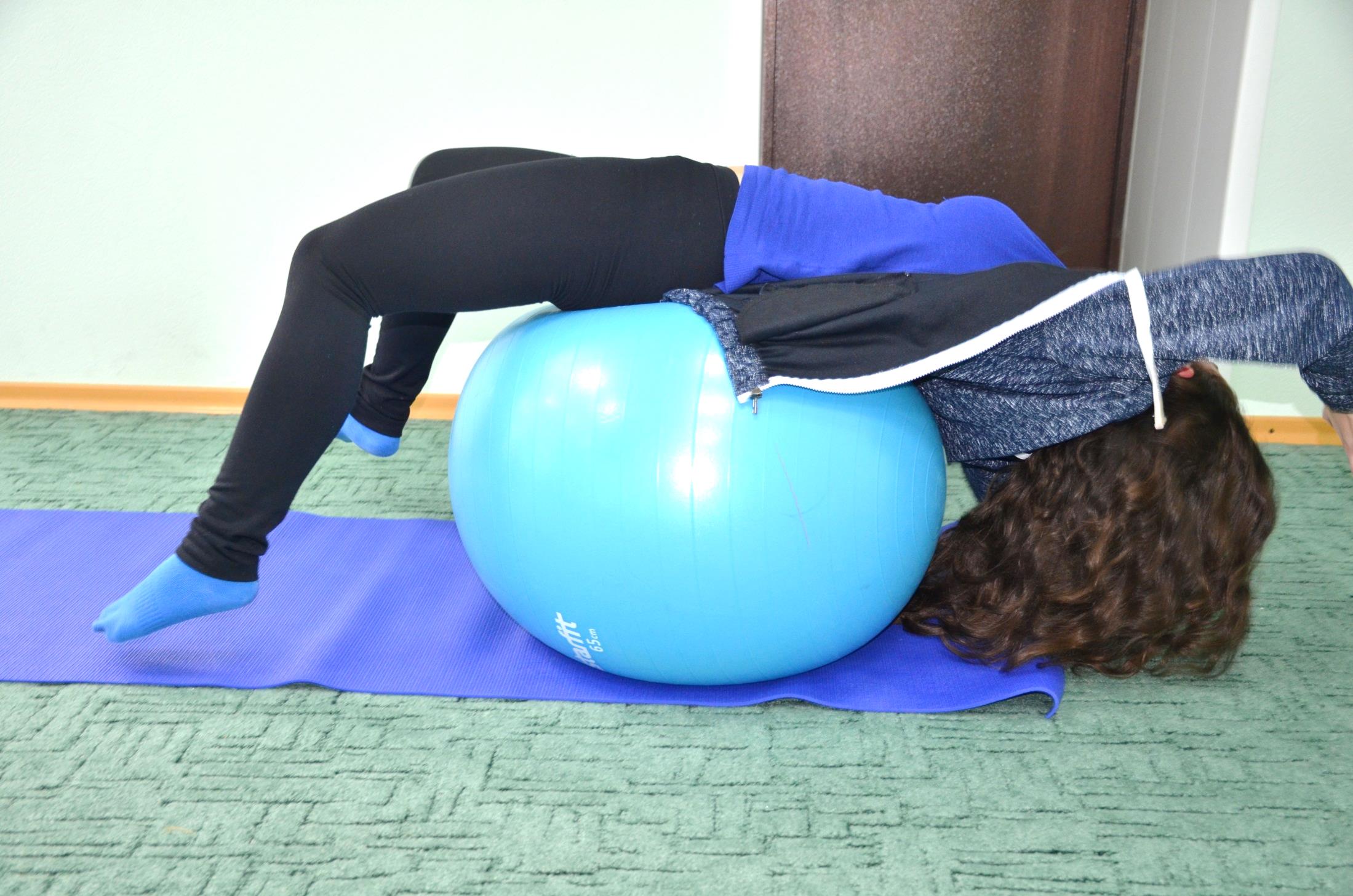 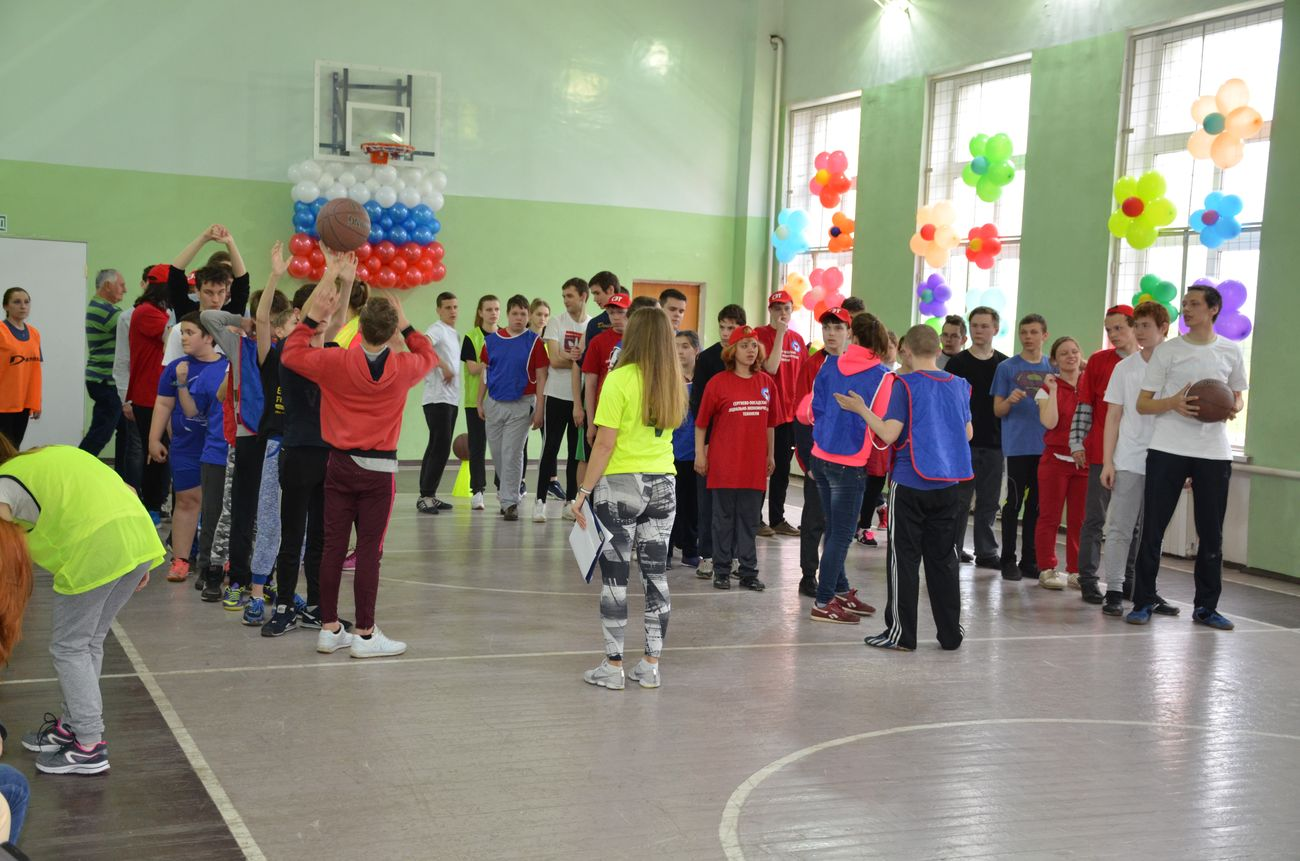 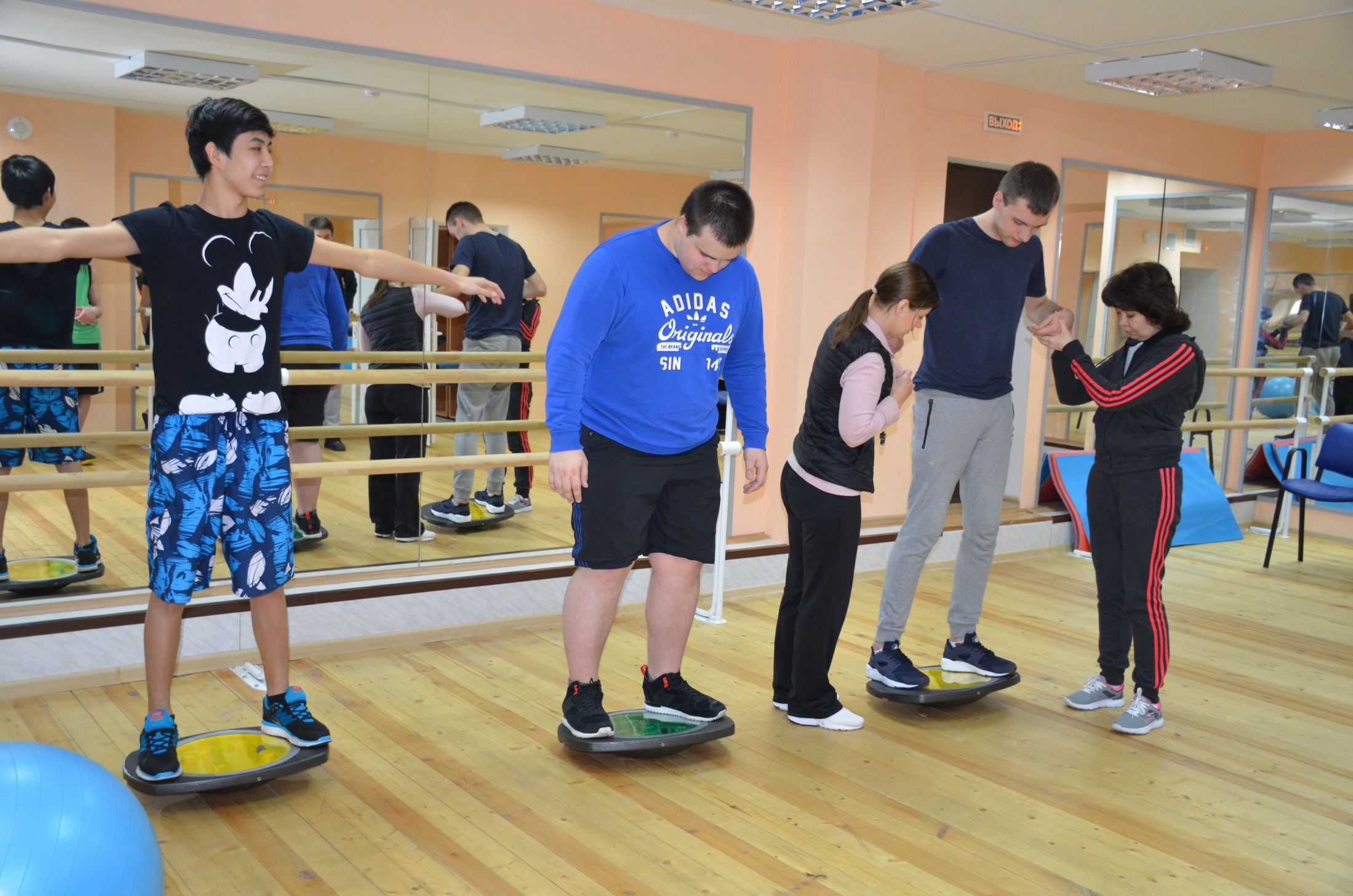